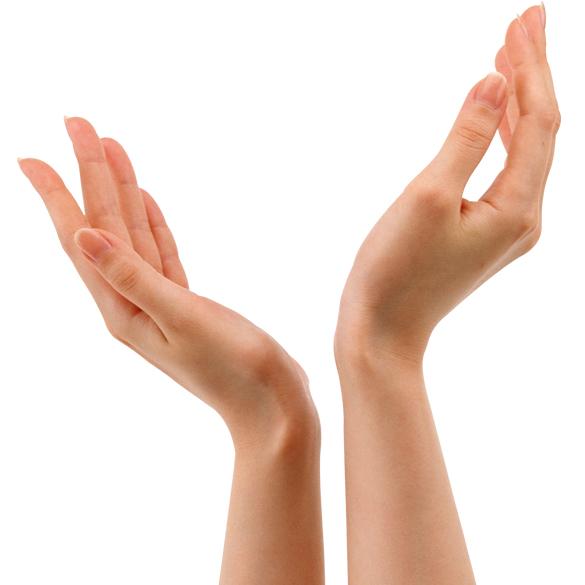 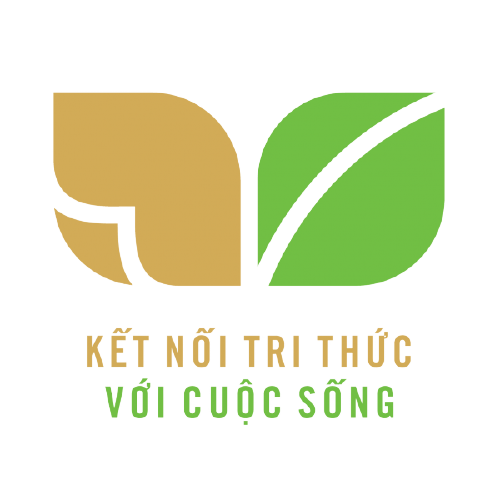 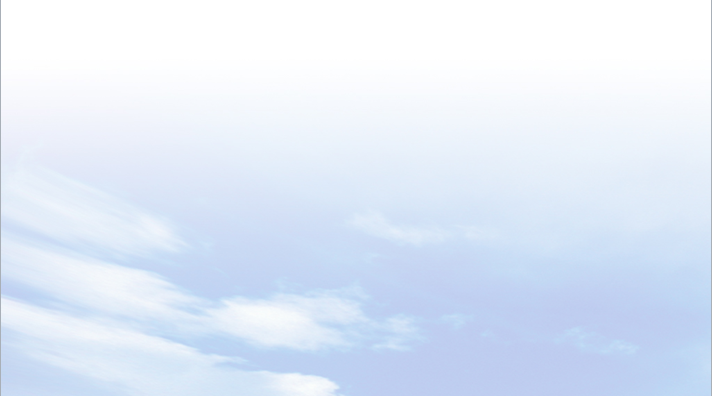 CHÀO MỪNG CÁC EM HỌC SINH ĐẾN VỚI BÀI HỌC LỊCH SỬ VÀ ĐỊA LÍ 7
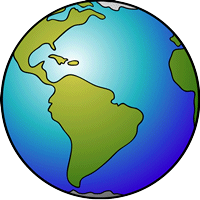 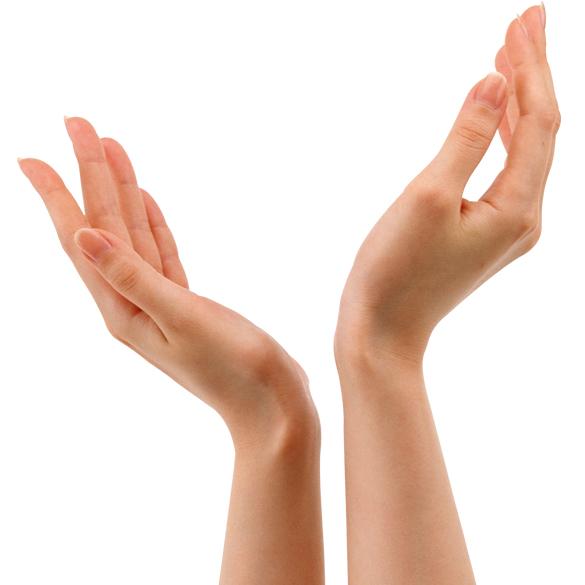 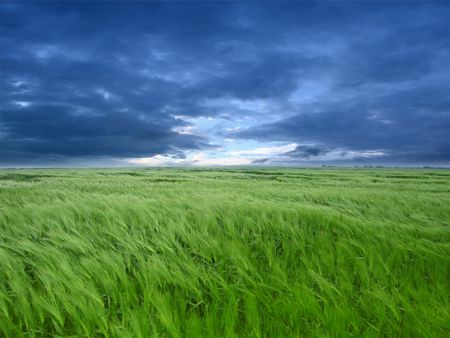 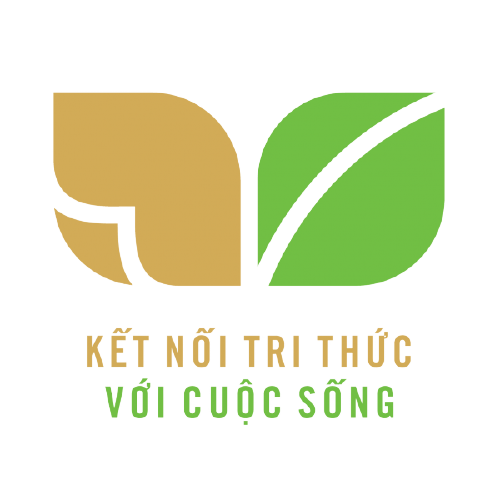 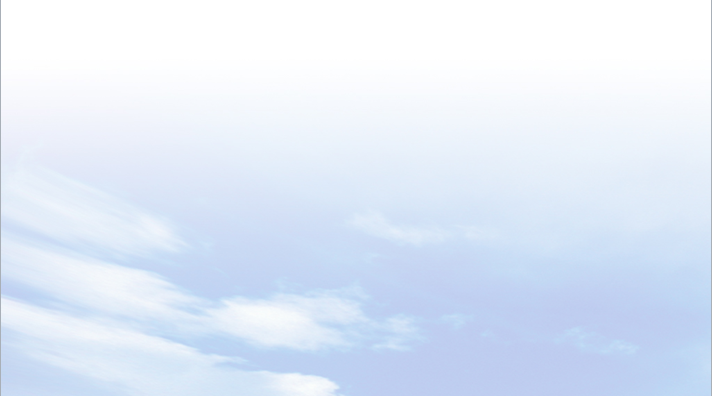 LỚP
     7
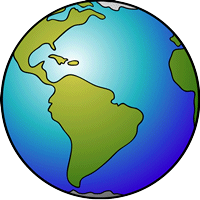 ĐỊA LÍ
CHỦ ĐỀ CHUNG 2. 
ĐÔ THỊ: LỊCH SỬ VÀ HIỆN TẠI
ĐÔ THỊ VÀ CÁC NỀN VĂN MINH CỔ ĐẠI
1
CÁC ĐÔ THỊ CHÂU ÂU THỜI TRUNG ĐẠI VÀ VAI TRÒ CỦA GIỚI THƯƠNG NHÂN
2
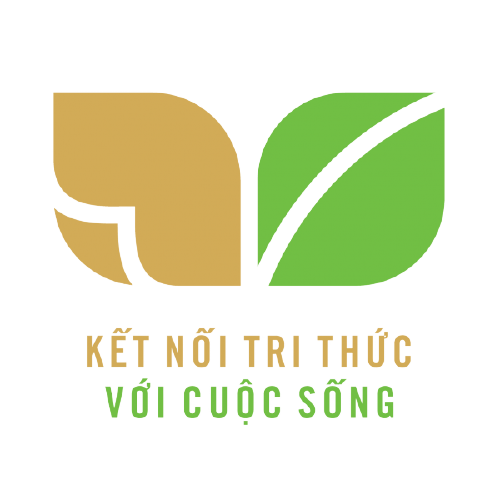 Các em xem đoạn video và trả lời các câu hỏi sau:
1.Đoạn video nói về vấn đề gì?
2.Hãy nêu vai trò của nhân tố đó trong sự phát triển xã hội từ cổ đại đến nay?
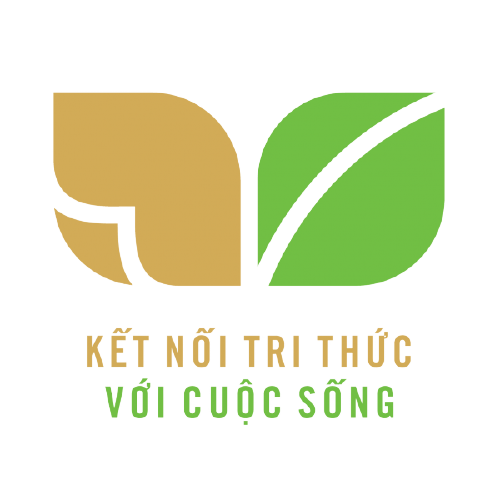 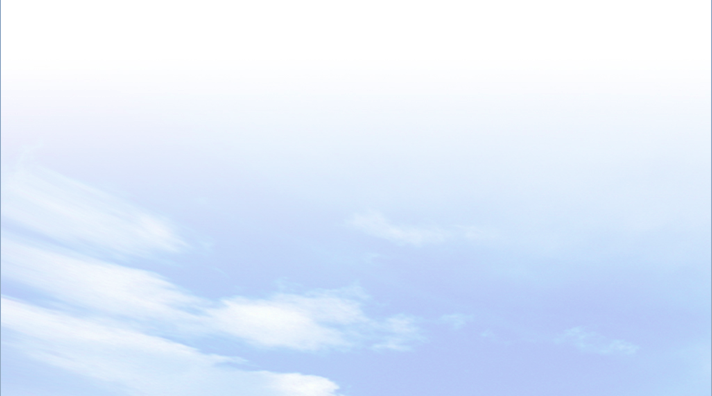 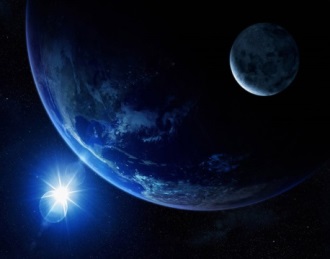 CHỦ ĐỀ CHUNG 2. ĐÔ THỊ: LỊCH SỬ VÀ HIỆN TẠI
Các đô thị đầu tiên ở Phương Đông hình thành ở đâu? Vì sao?
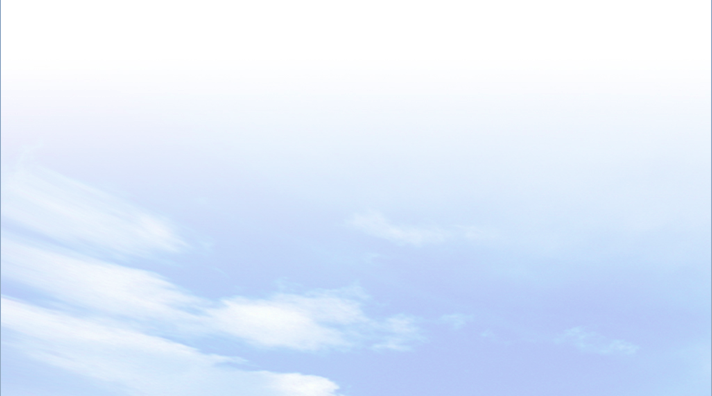 1
Đô thị và các nền văn minh cổ đại
a. Đô thị và các nền văn minh cổ đại phương Đông
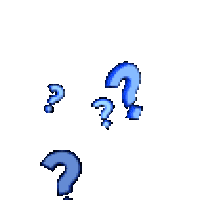 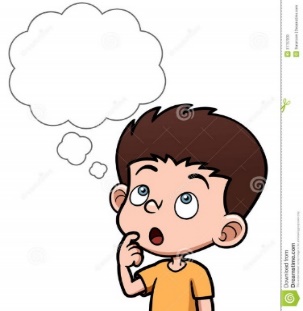 Kể tên một số đô thị cổ đại ở phương đông?
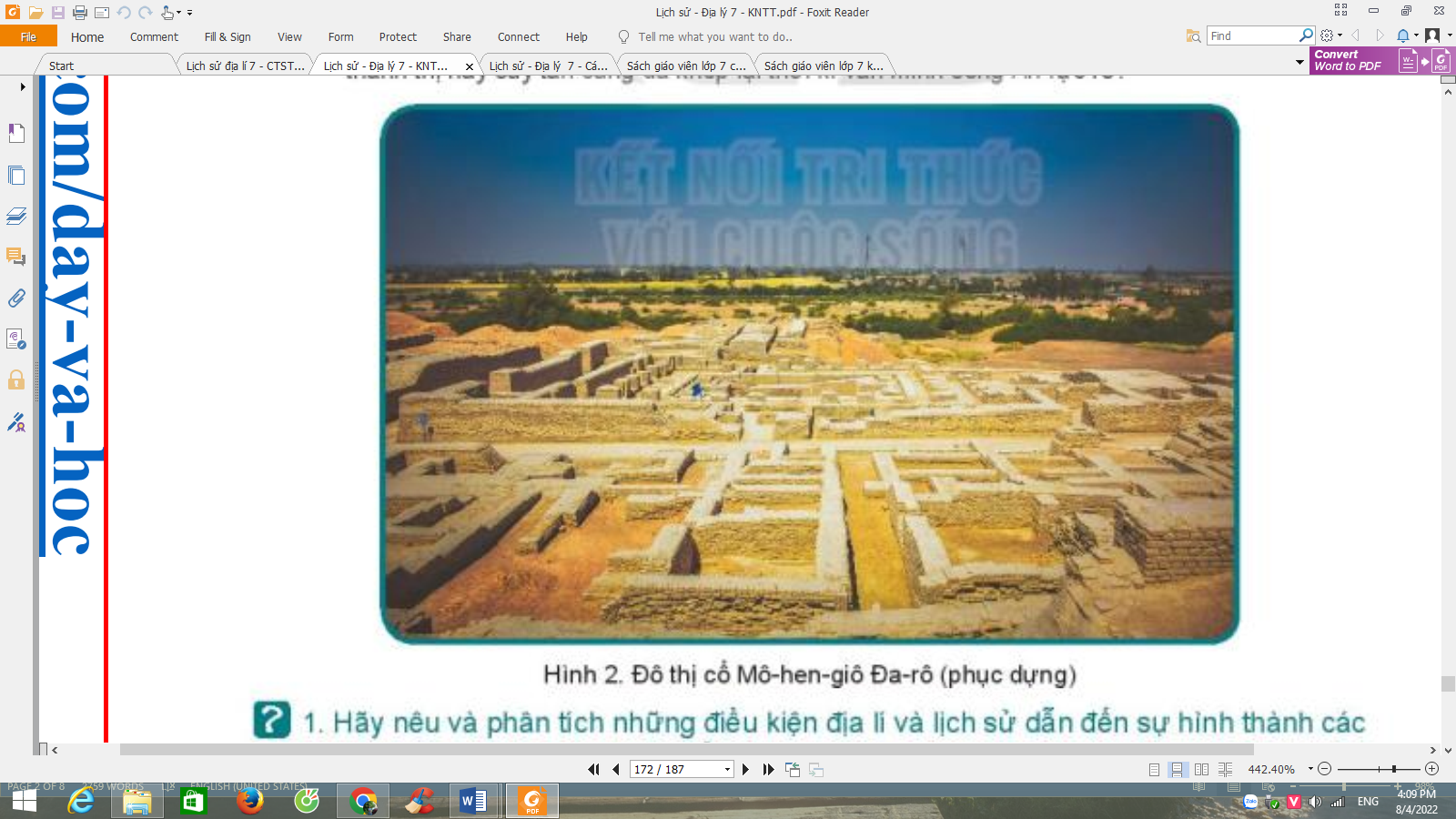 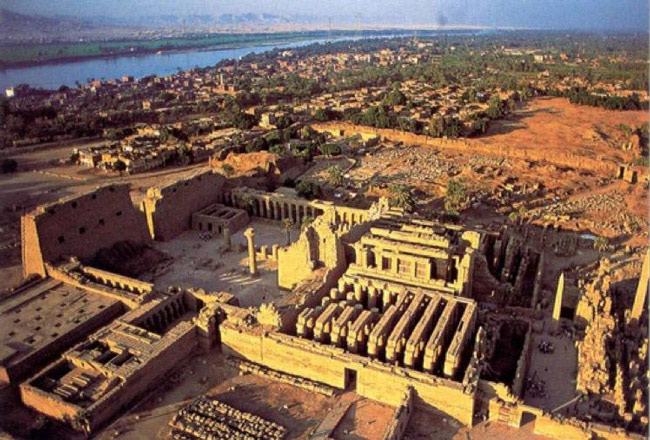 Mem phis (Ai Cập)
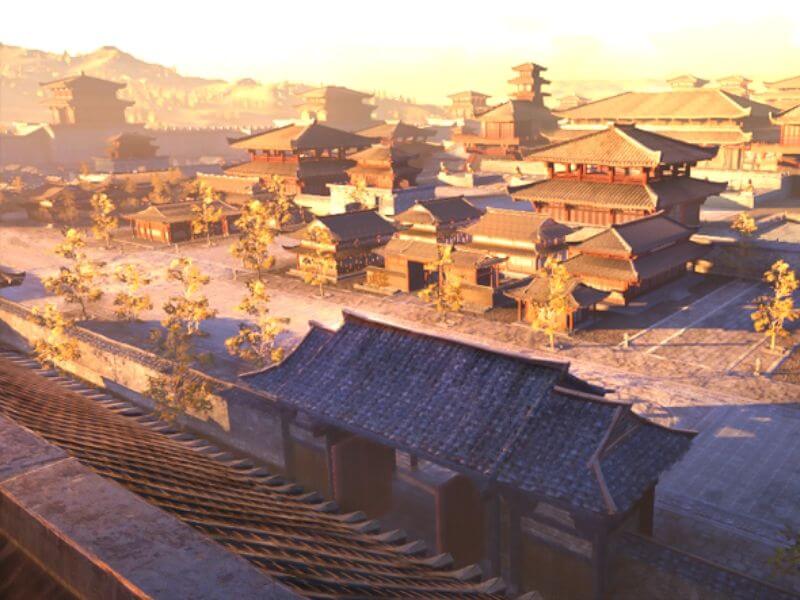 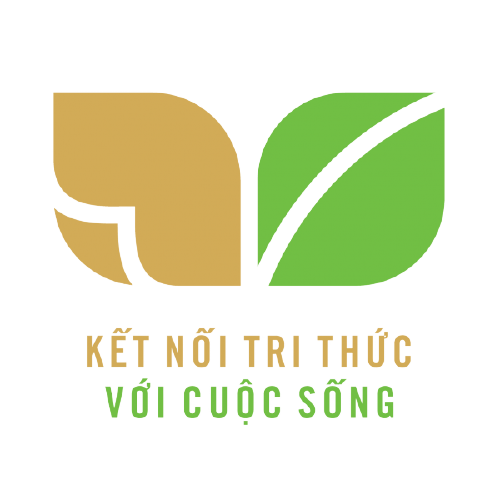 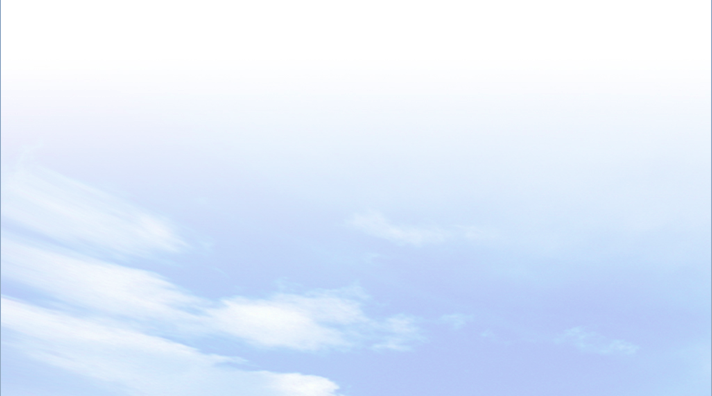 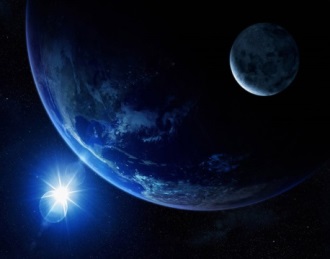 CHỦ ĐỀ CHUNG 2. ĐÔ THỊ: LỊCH SỬ VÀ HIỆN TẠI
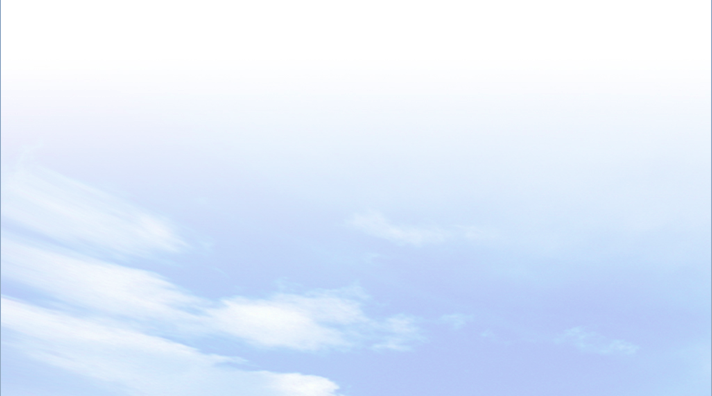 1
Đô thị và các nền văn minh cổ đại
a. Đô thị và các nền văn minh cổ đại phương Đông
* Điều kiện địa lí và lịch sử: 
- Trên lưu vực các dòng sông lớn, dân cư tập trung sinh sống và sản xuất.
  Sớm hình thành các thành thị cổ như: Ba-bi-lon (Lưỡng Hà), Mem – phít (Ai Cập),…
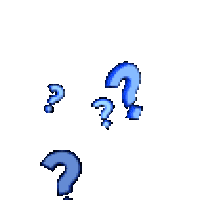 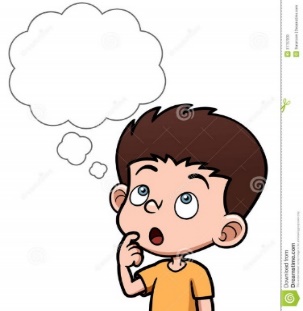 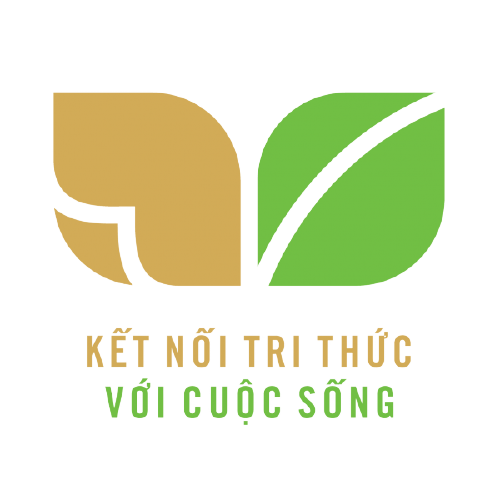 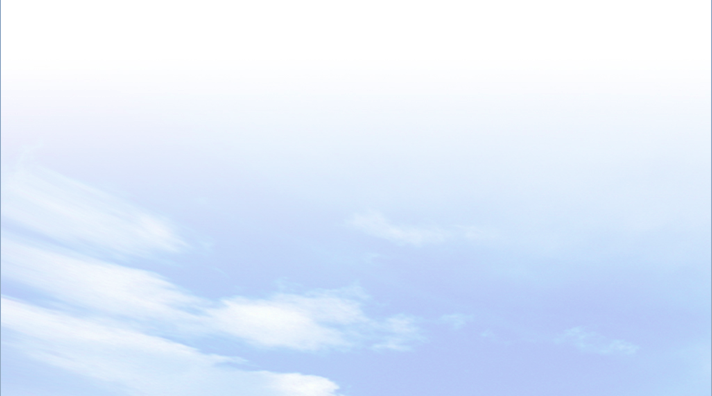 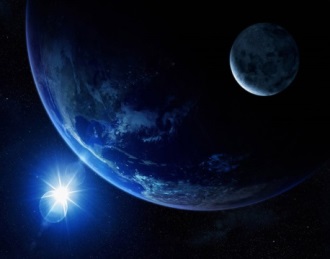 CHỦ ĐỀ CHUNG 2. ĐÔ THỊ: LỊCH SỬ VÀ HIỆN TẠI
Các đô thị ở phương Đông có vai trò như thế nào trong sự hình thành và phát triển các nền văn minh cổ đại?.
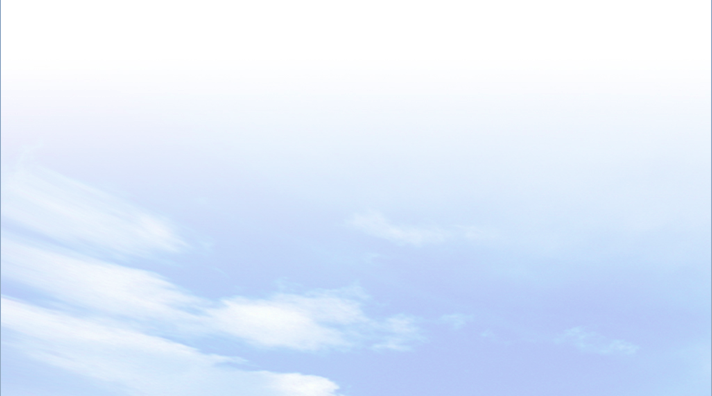 1
Đô thị và các nền văn minh cổ đại
a. Đô thị và các nền văn minh cổ đại phương Đông
* Vai trò:
- Các đô thị ở phương Đông là trung tâm kinh tế, chính trị, văn hóa.
-  Đô thị cổ gắn liền với sự hưng thịnh và suy tàn của các nền văn minh
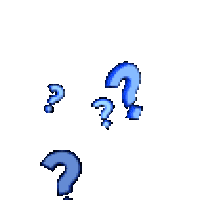 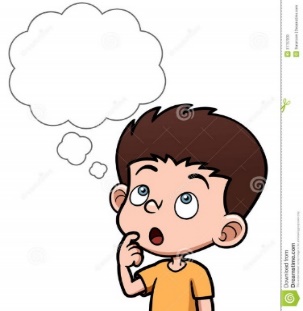 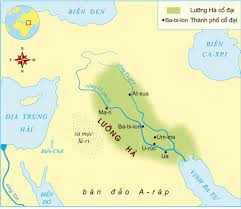 Điều kiện tự nhiên của lưỡng hà như thế nào? Có thuận lợi gì?
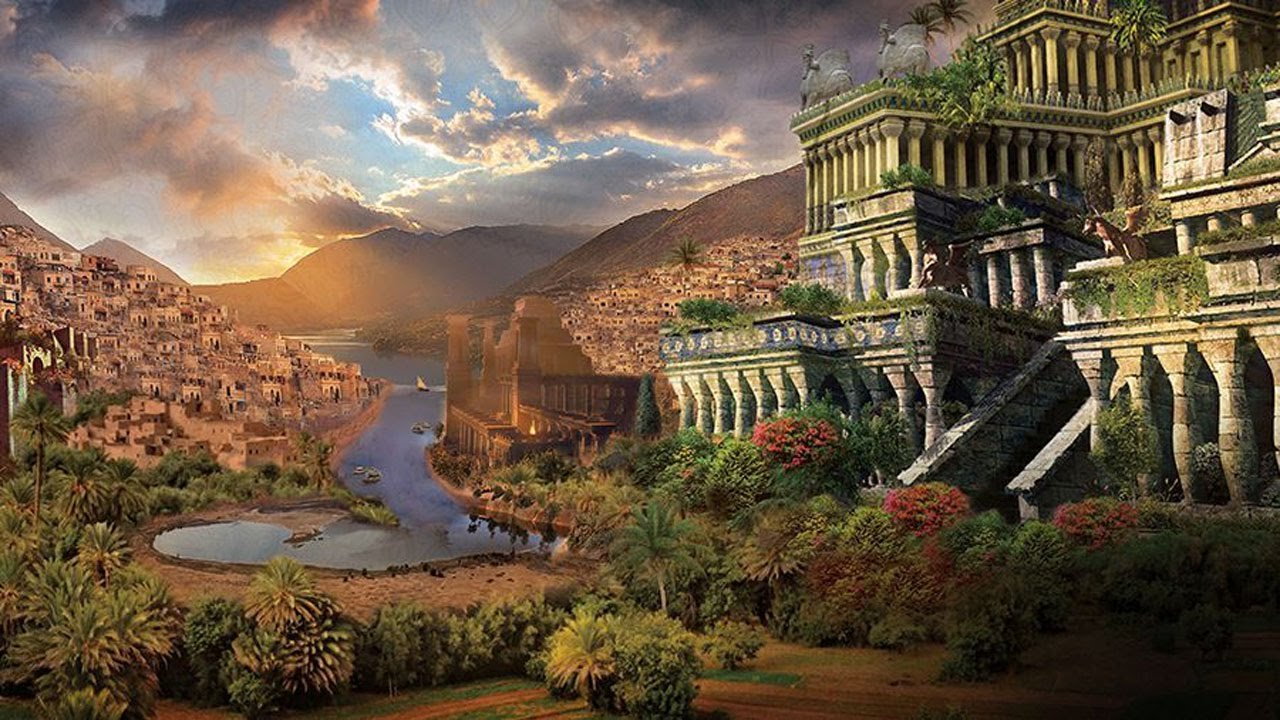 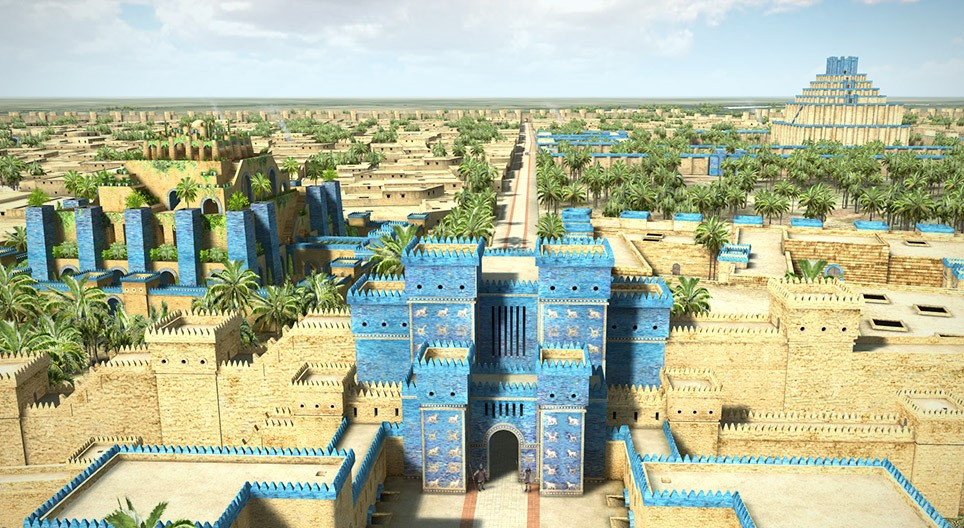 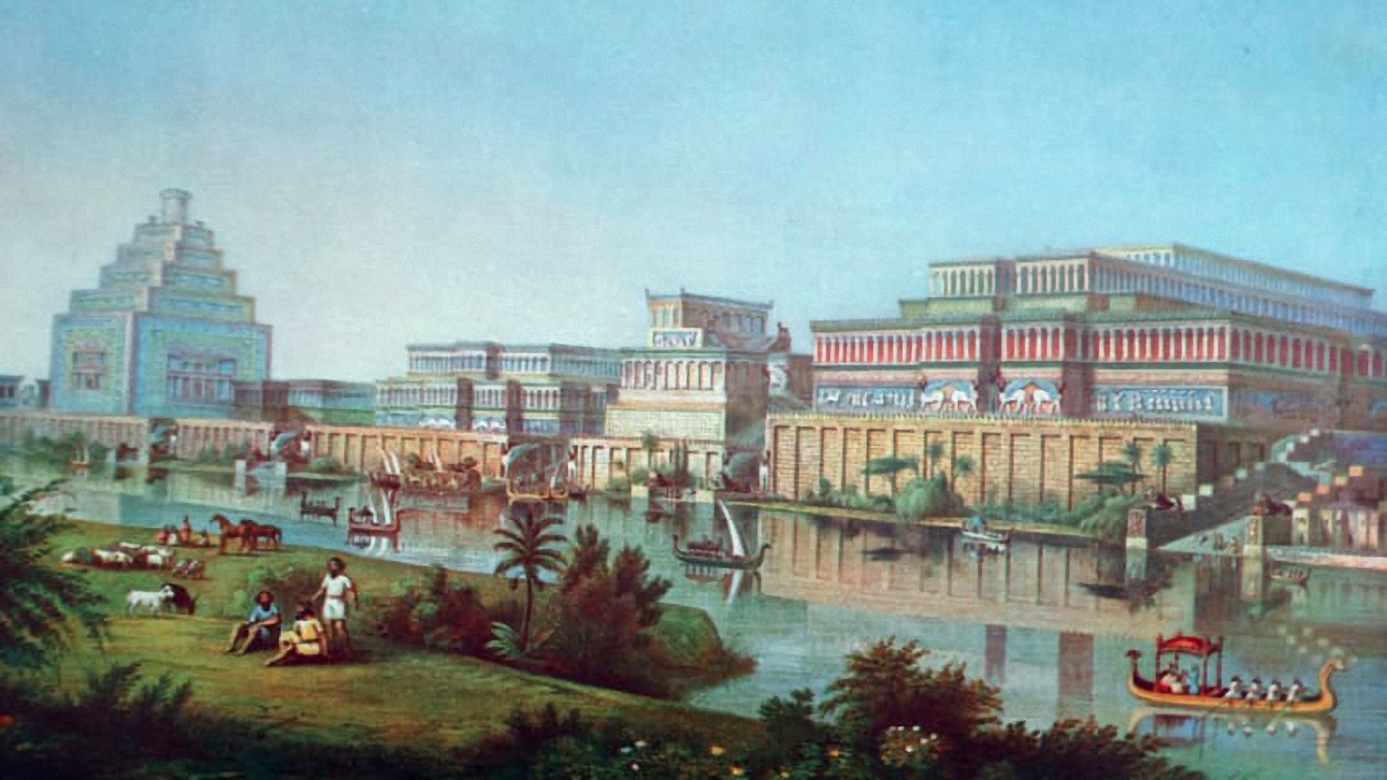 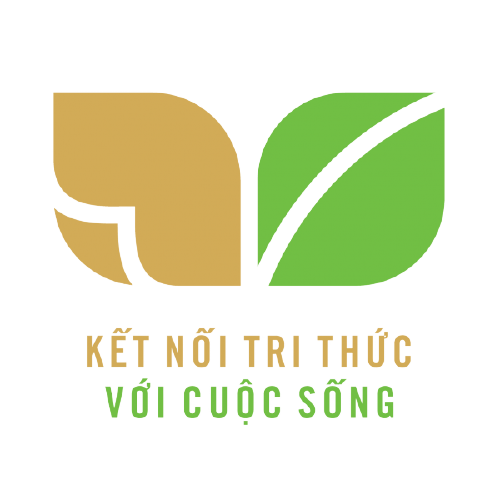 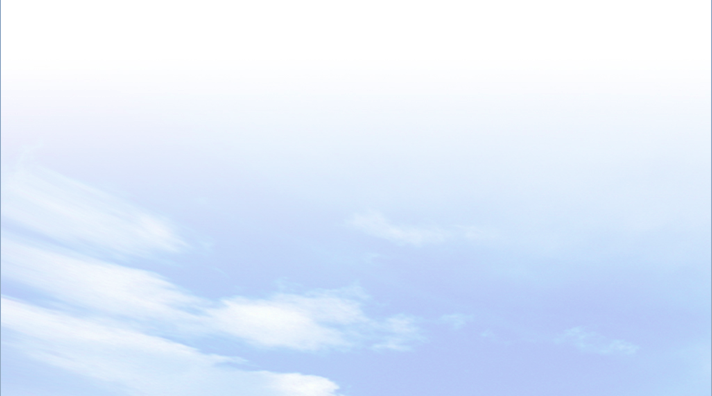 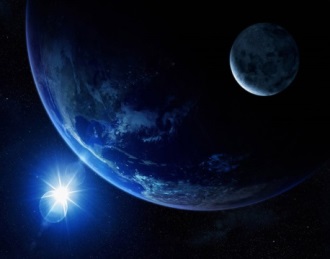 CHỦ ĐỀ CHUNG 2. ĐÔ THỊ: LỊCH SỬ VÀ HIỆN TẠI
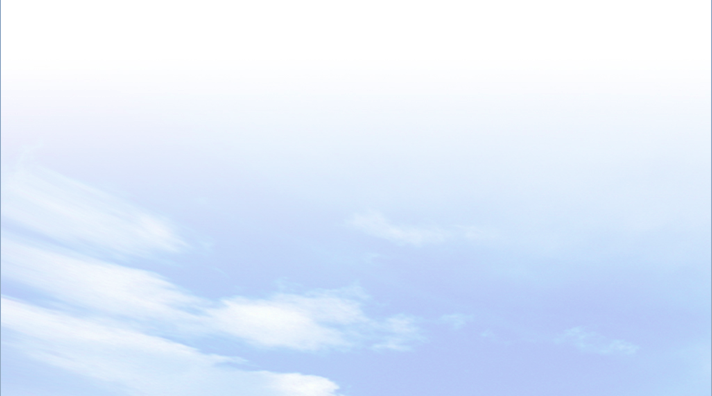 1
Đô thị và các nền văn minh cổ đại
a. Đô thị và các nền văn minh cổ đại phương Đông
*  Điển hình:
- Ba bi lon ( Lưỡng Hà)
Phát triển vào thế kỉ VII TCN. Sau Tk IV TCN dần suy tàn
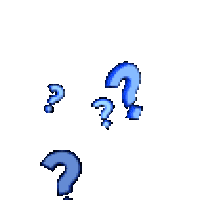 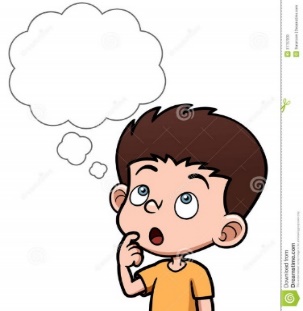 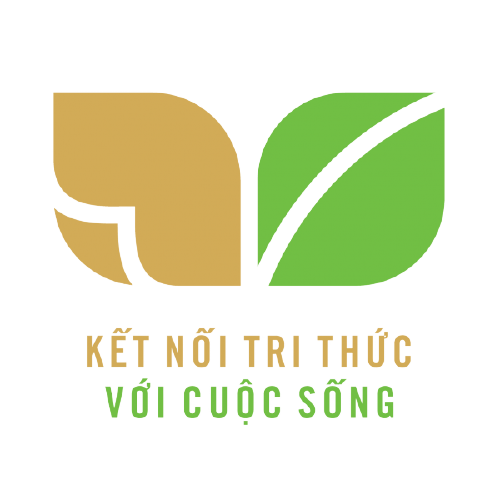 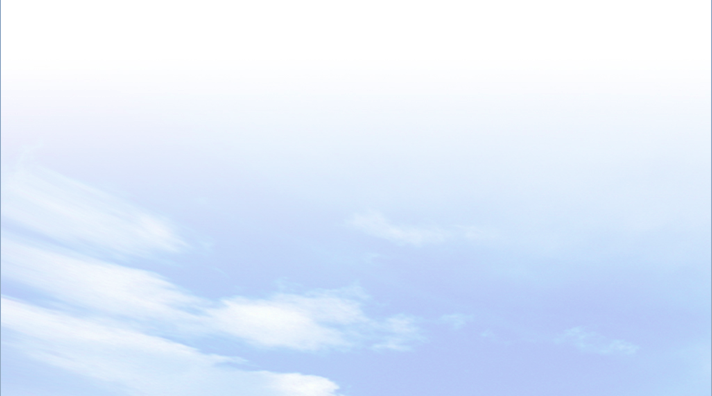 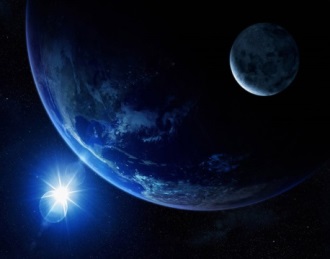 CHỦ ĐỀ CHUNG 2. ĐÔ THỊ: LỊCH SỬ VÀ HIỆN TẠI
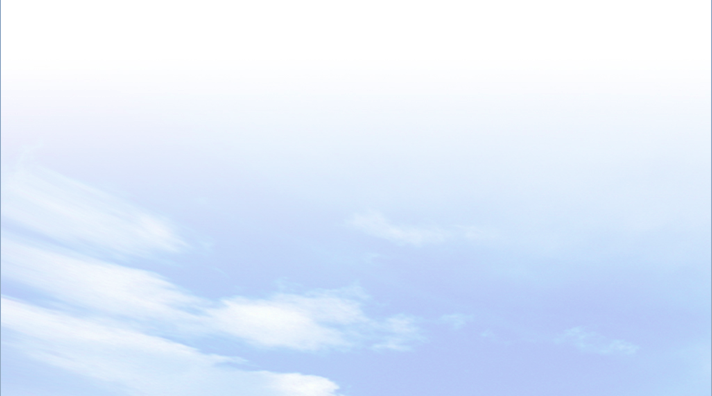 1
Đô thị và sự hình thành các nền văn minh cổ đại
a. Đô thị và các nền văn minh cổ đại phương Đông
b. Đô thị và các nền văn minh Hy Lạp, La Mã cổ đại
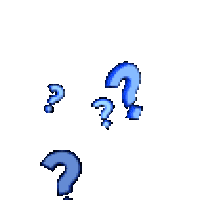 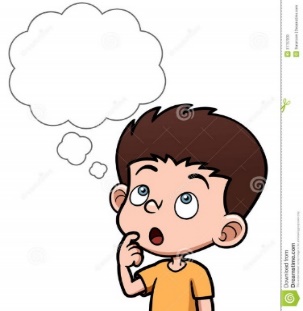 Các đô thị phương tây cổ đại ra đời trên cơ sở của ngành kinh tế nào?
Nhắc lại điều kiện tự nhiên của các quốc gia cổ đại phương tây?
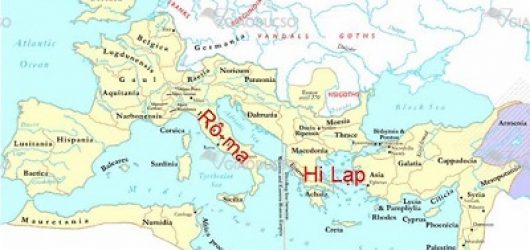 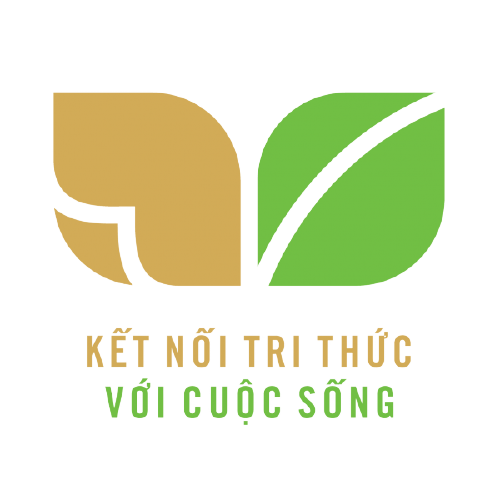 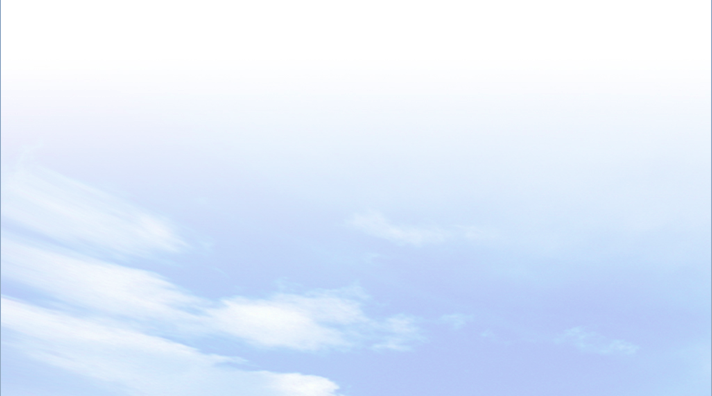 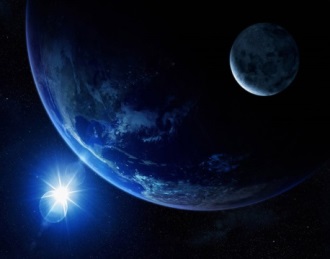 CHỦ ĐỀ CHUNG 2. ĐÔ THỊ: LỊCH SỬ VÀ HIỆN TẠI
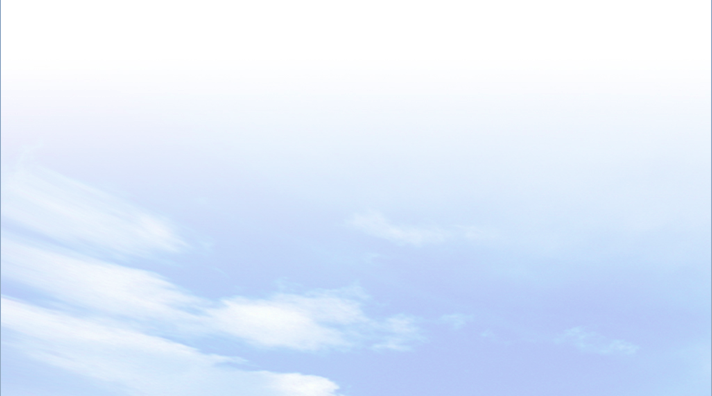 1
Đô thị và sự hình thành các nền văn minh cổ đại
a. Đô thị và các nền văn minh cổ đại phương Đông
Các quốc gia cổ đại phương tây  phát triển nghề thủ công nào?
b. Đô thị và các nền văn minh Hy Lạp, La Mã cổ đại
* Điều kiện địa lí và lịch sử: 
- Các đô thị ở Phương Tây cổ đại ra đời trên cơ sở của nền kinh tế thủ công nghiệp và thương nghiệp.
- Nhiều hải cảng, trở thành những trung tâm các đô thị.
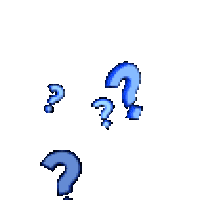 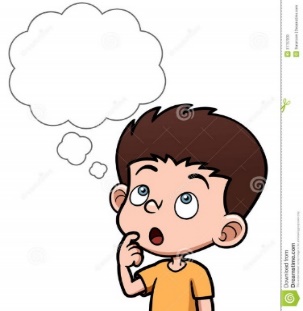 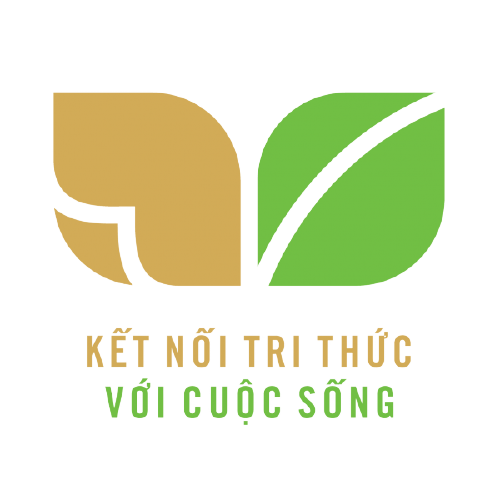 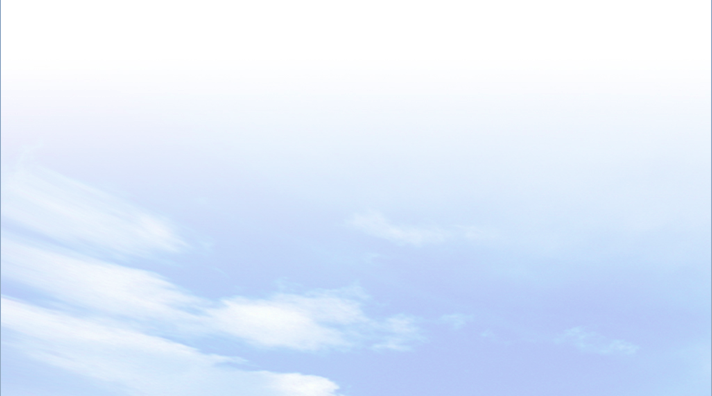 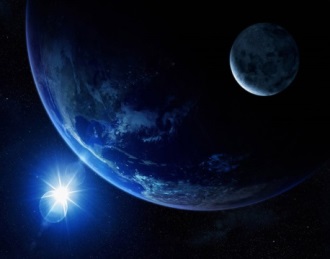 CHỦ ĐỀ CHUNG 2. ĐÔ THỊ: LỊCH SỬ VÀ HIỆN TẠI
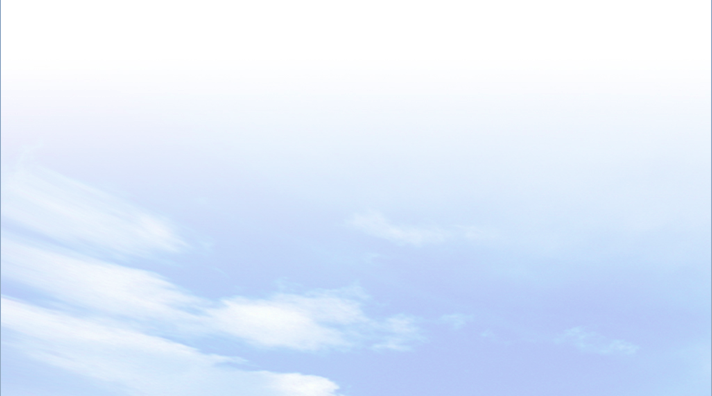 1
Đô thị và sự hình thành các nền văn minh cổ đại
a. Đô thị và các nền văn minh cổ đại phương Đông
Thương nhân phương tây cổ đại buôn bán những gì
b. Đô thị và các nền văn minh Hy Lạp, La Mã cổ đại
-Điều kiện địa lí và lịch sử: 
- Các đô thị ở Phương Tây cổ đại ra đời trên cơ sở của nền kinh tế thủ công nghiệp và thương nghiệp.
- Nhiều hải cảng, trở thành những trung tâm các đô thị.
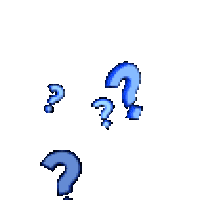 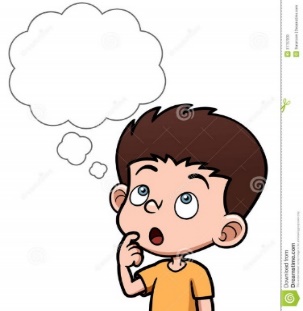 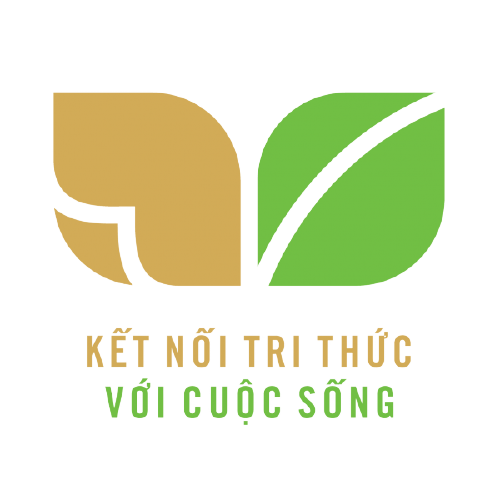 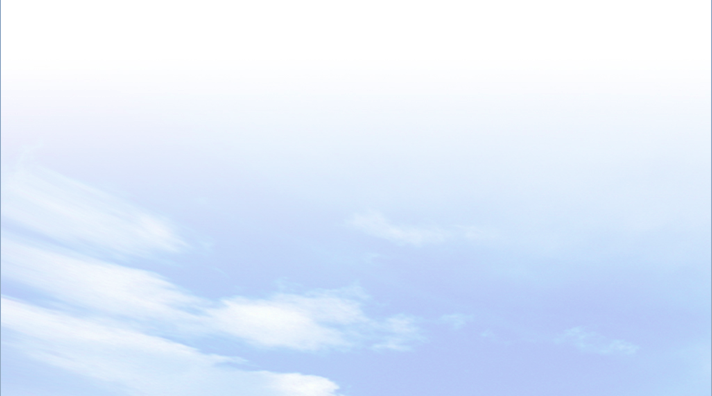 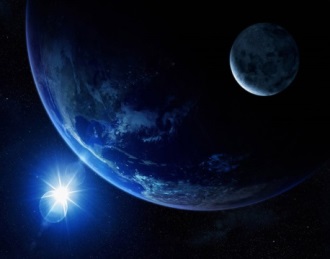 CHỦ ĐỀ CHUNG 2. ĐÔ THỊ: LỊCH SỬ VÀ HIỆN TẠI
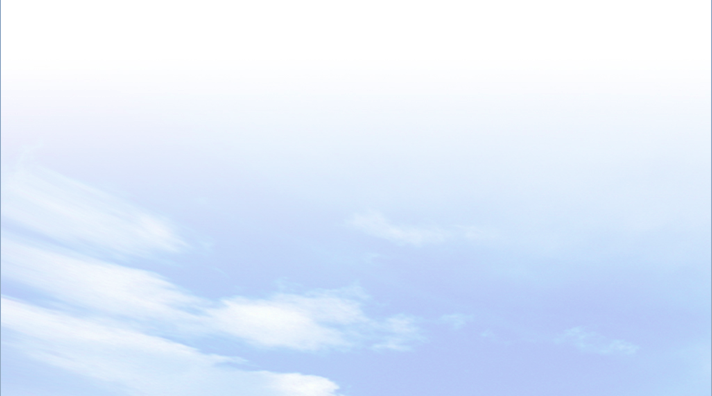 1
Đô thị và sự hình thành các nền văn minh cổ đại
a. Đô thị và các nền văn minh cổ đại phương Đông
b. Đô thị và các nền văn minh Hy Lạp, La Mã cổ đại
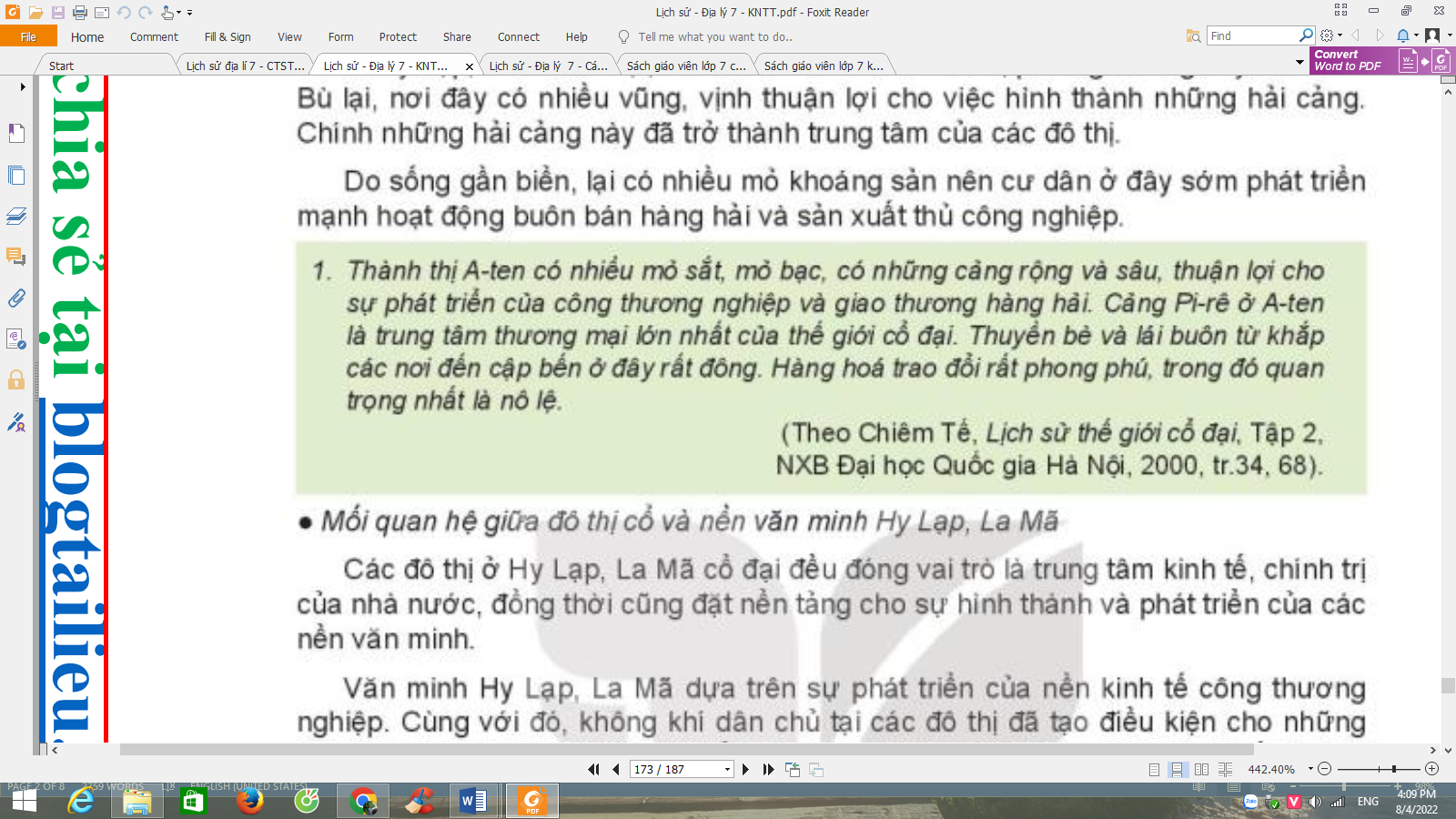 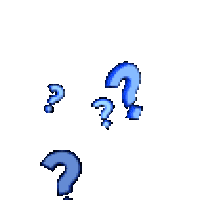 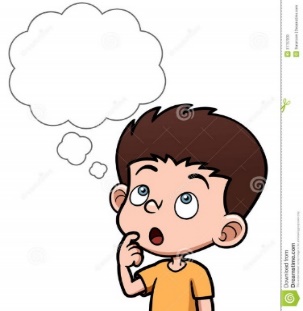 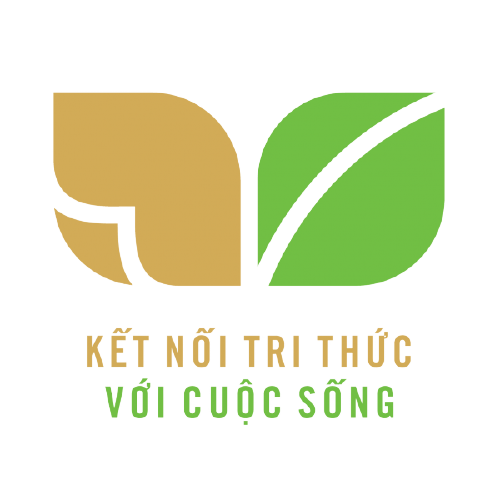 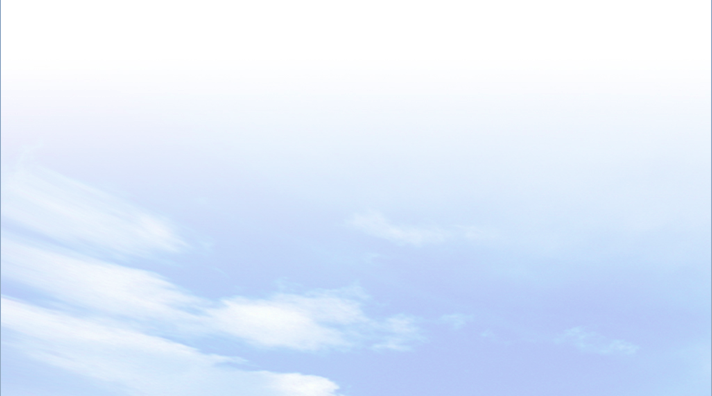 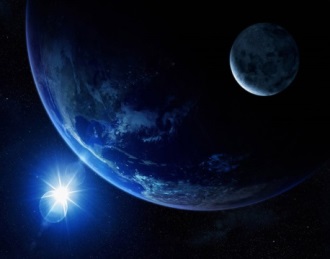 CHỦ ĐỀ CHUNG 2. ĐÔ THỊ: LỊCH SỬ VÀ HIỆN TẠI
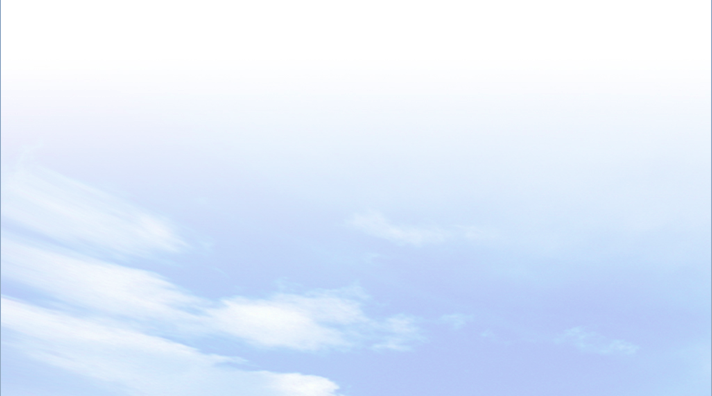 1
Đô thị và sự hình thành các nền văn minh cổ đại
a. Đô thị và các nền văn minh cổ đại phương Đông
b. Đô thị và các nền văn minh Hy Lạp, La Mã cổ đại
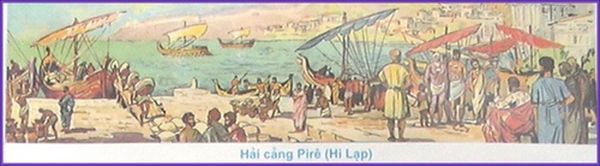 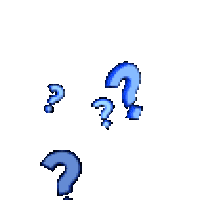 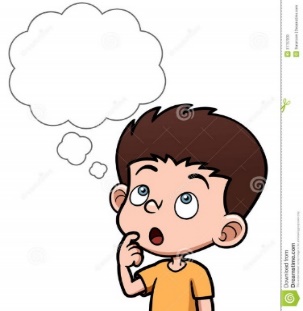 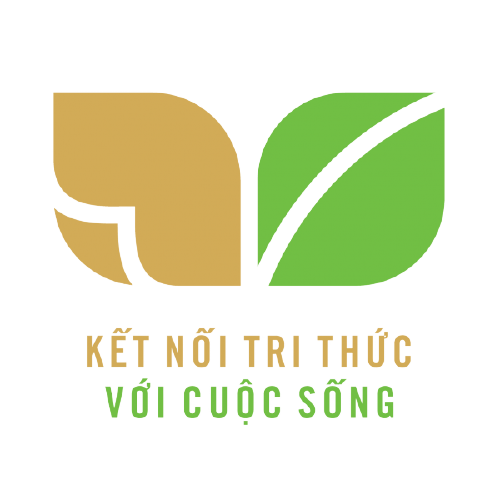 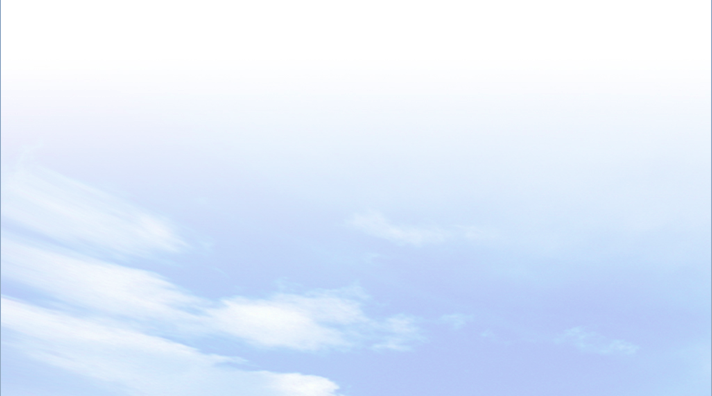 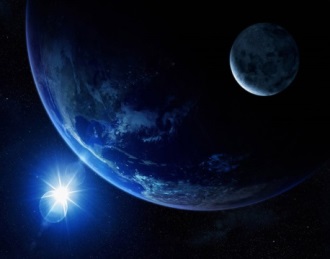 CHỦ ĐỀ CHUNG 2. ĐÔ THỊ: LỊCH SỬ VÀ HIỆN TẠI
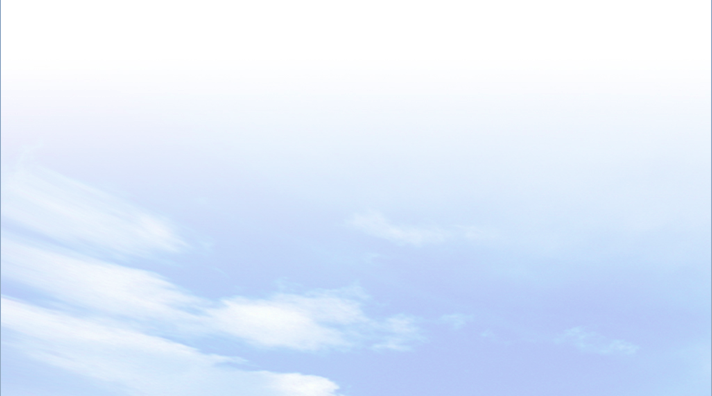 1
Đô thị và sự hình thành các nền văn minh cổ đại
a. Đô thị và các nền văn minh cổ đại phương Đông
Kể tên đô thị tiêu biểu ở các quốc gi cổ đại phương tây?
b. Đô thị và các nền văn minh Hy Lạp, La Mã cổ đại
- Vai trò của đô thị:
 là trung tâm kinh tế, chính trị của nhà nước và là nền tảng của văn minh cổ đại phương Tây.
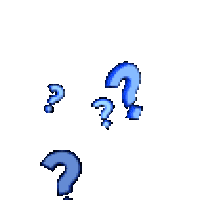 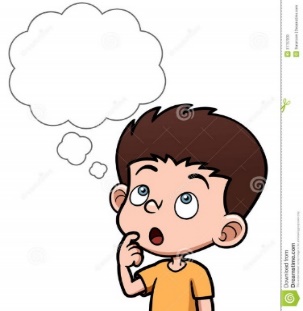 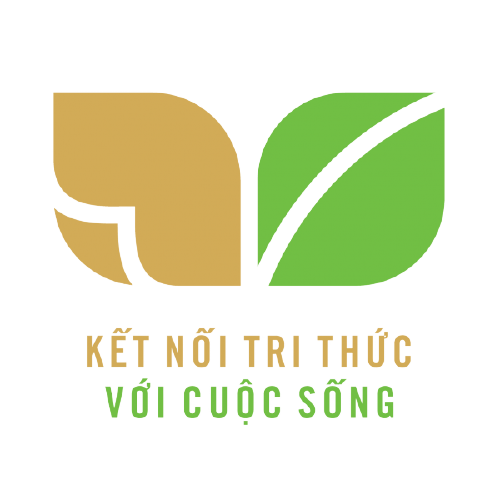 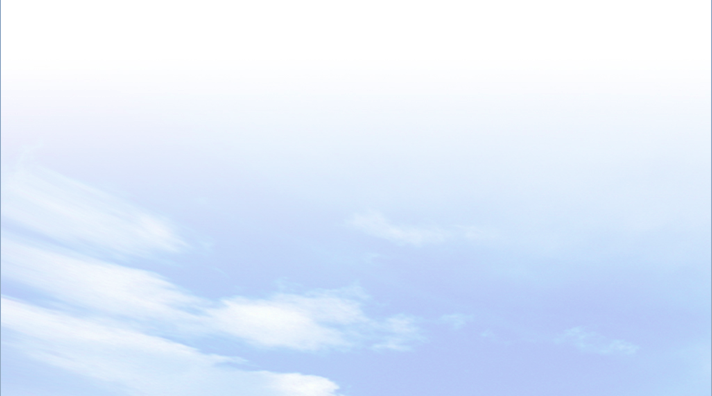 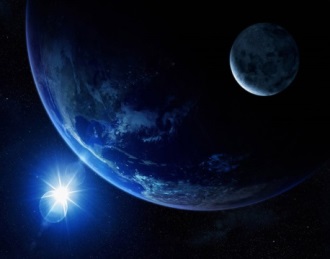 CHỦ ĐỀ CHUNG 2. ĐÔ THỊ: LỊCH SỬ VÀ HIỆN TẠI
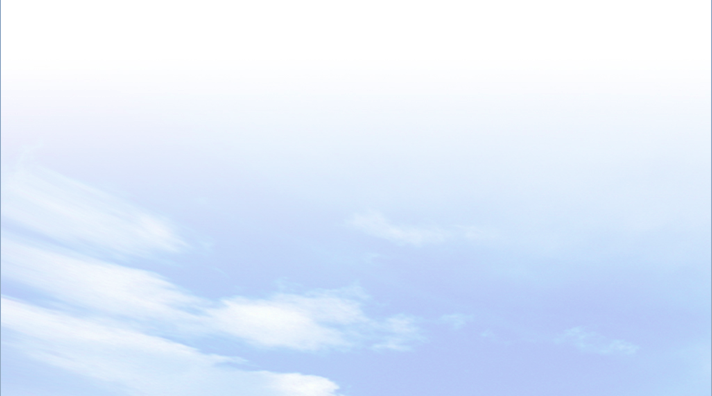 1
Đô thị và sự hình thành các nền văn minh cổ đại
Thảo luận
Chứng minh Aten và Rô ma là những trung tâm kinh tế, chính trị, văn hóa của phương tây cổ đại?
b. Đô thị và các nền văn minh Hy Lạp, La Mã cổ đại
Sự phát triển của Aten và Rô ma như thế nào?
Tiêu biểu:
* A ten:
A ten (Hi Lạp) ra đời TK VII TCN và phát triển rực rỡ vào TK V TCN.
Đóng góp: mô hình nhà nước dân chủ, văn học, chữ viết, kiến trúc, điêu khắc…
* Rô-ma
TK II TCN người La Mã chinh phục A ten, Rô ma giữ vai trò là trung tâm của Địa trung Hải cho tới năm 476.
Đóng góp: hệ  thống pháp luật, thể chế cộng hòa, quy hoạch và xây dựng đô thị…
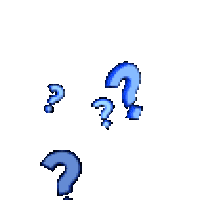 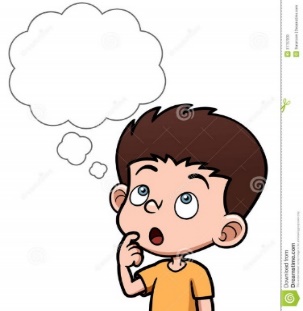 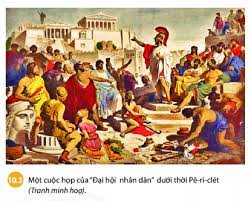 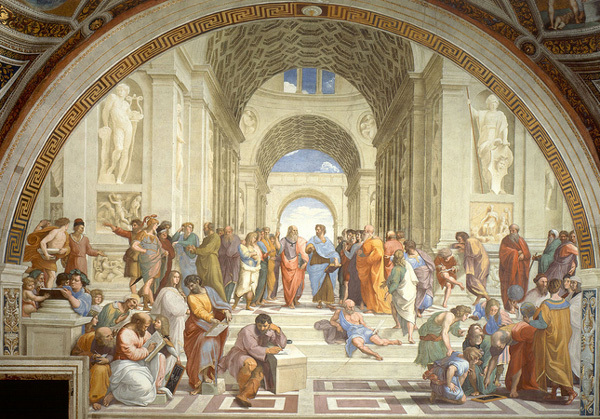 Nhà nước dân chủ
Trường hoc ở A ten
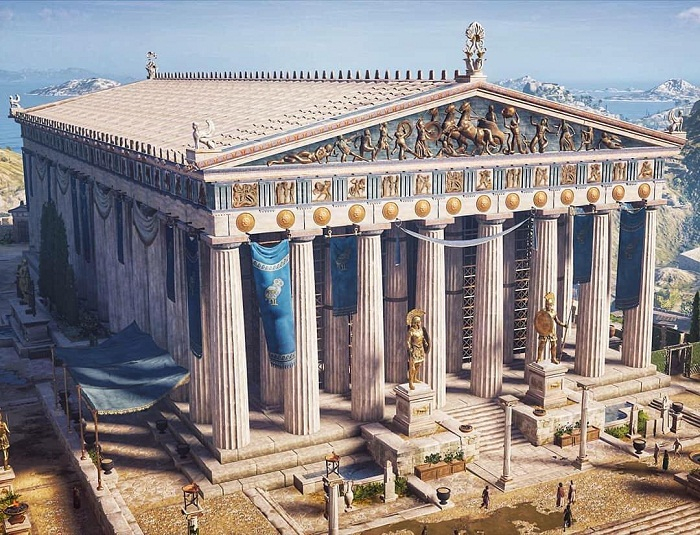 Đền Pac – tê - nông
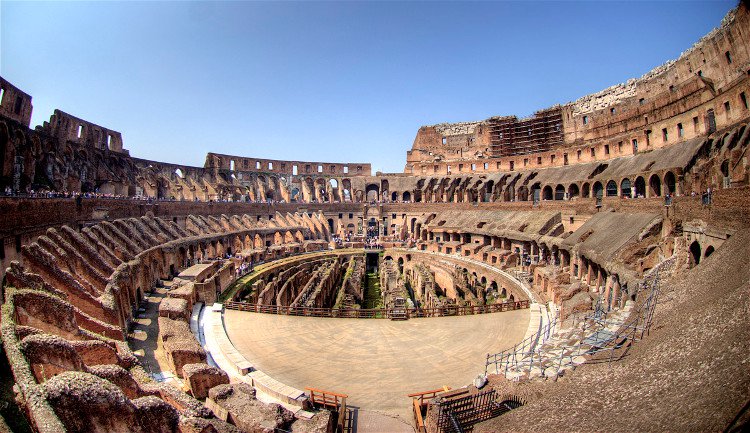 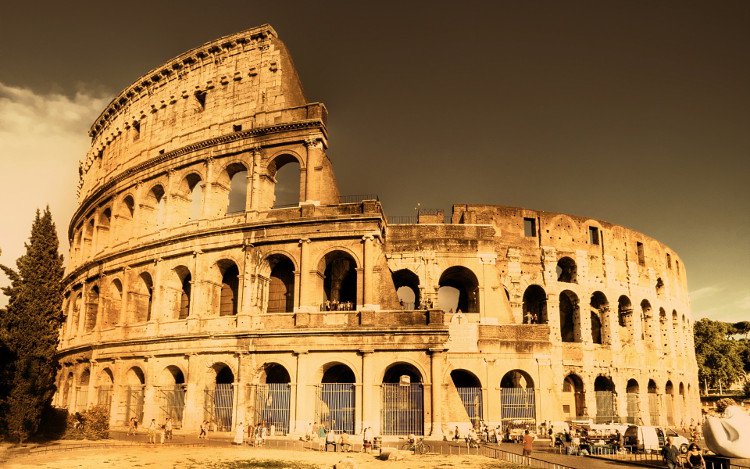 Đấu trường Cô-li-dê
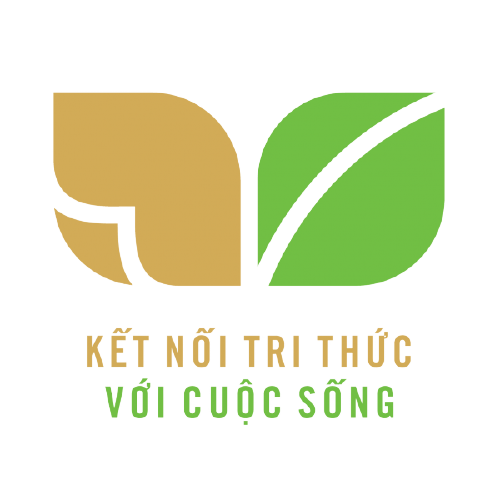 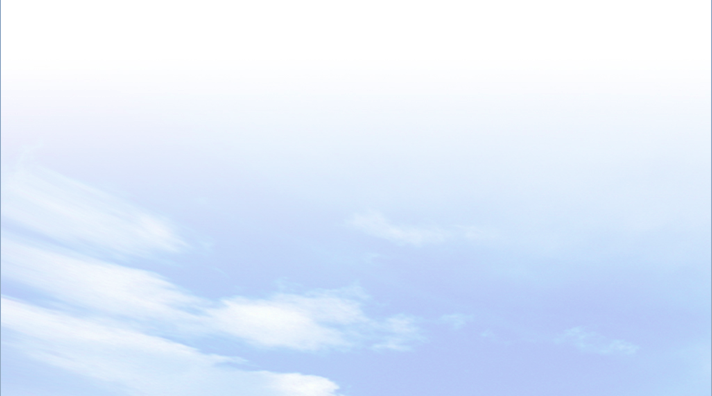 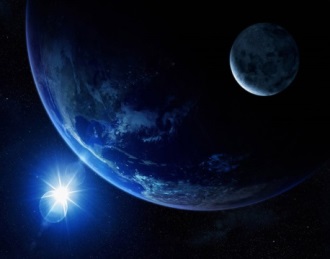 CHỦ ĐỀ CHUNG 2. ĐÔ THỊ: LỊCH SỬ VÀ HIỆN TẠI
Đọc tài liệu SGK/172, 173, 174, tư liệu 2 và quan sát hình ảnh (hình 3, 4, 5), em hãy: 
1. Phân tích điều kiện dẫn đến sự ra đời các đô thị trung đại ở Tây Âu?
2. Cho biết tầng lớp thương nhân có vai trò như thế nào đối với các đô thị trung đại ở châu Âu?.
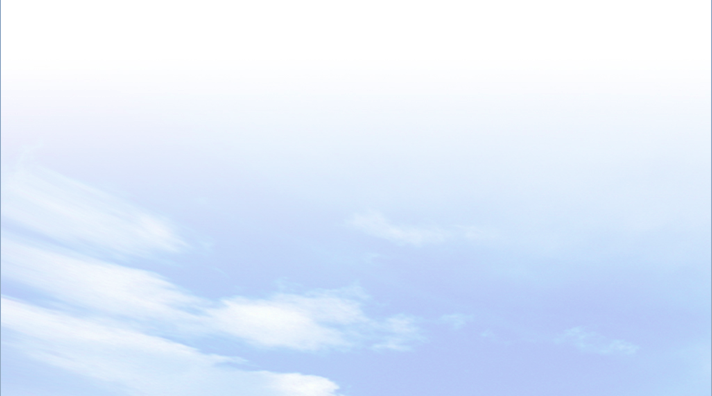 2
Các đô thị châu Âu thời trung đại và vai trò của giới thương nhân
a. Sự ra đời của các đô thị châu Âu thời trung đại
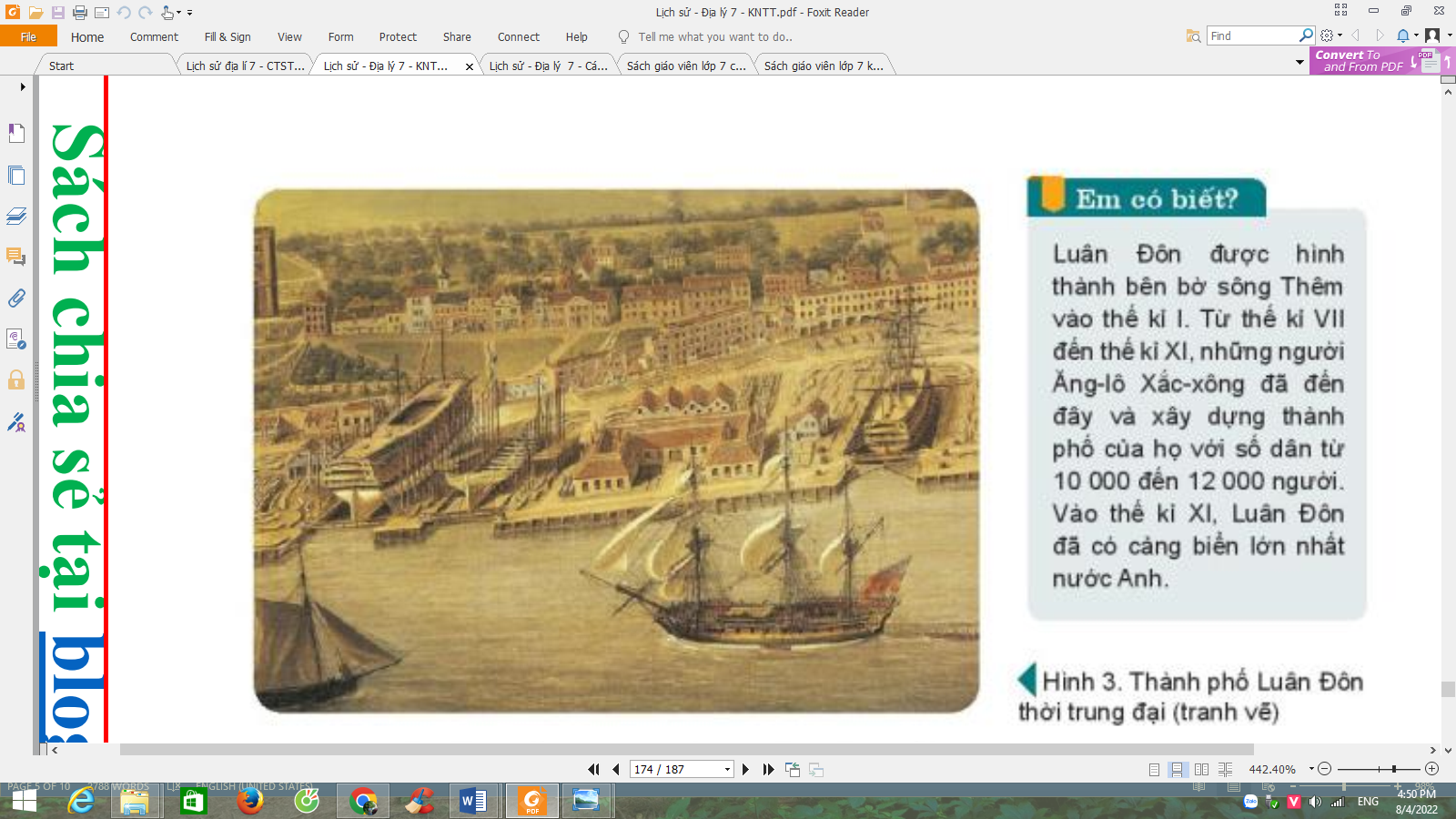 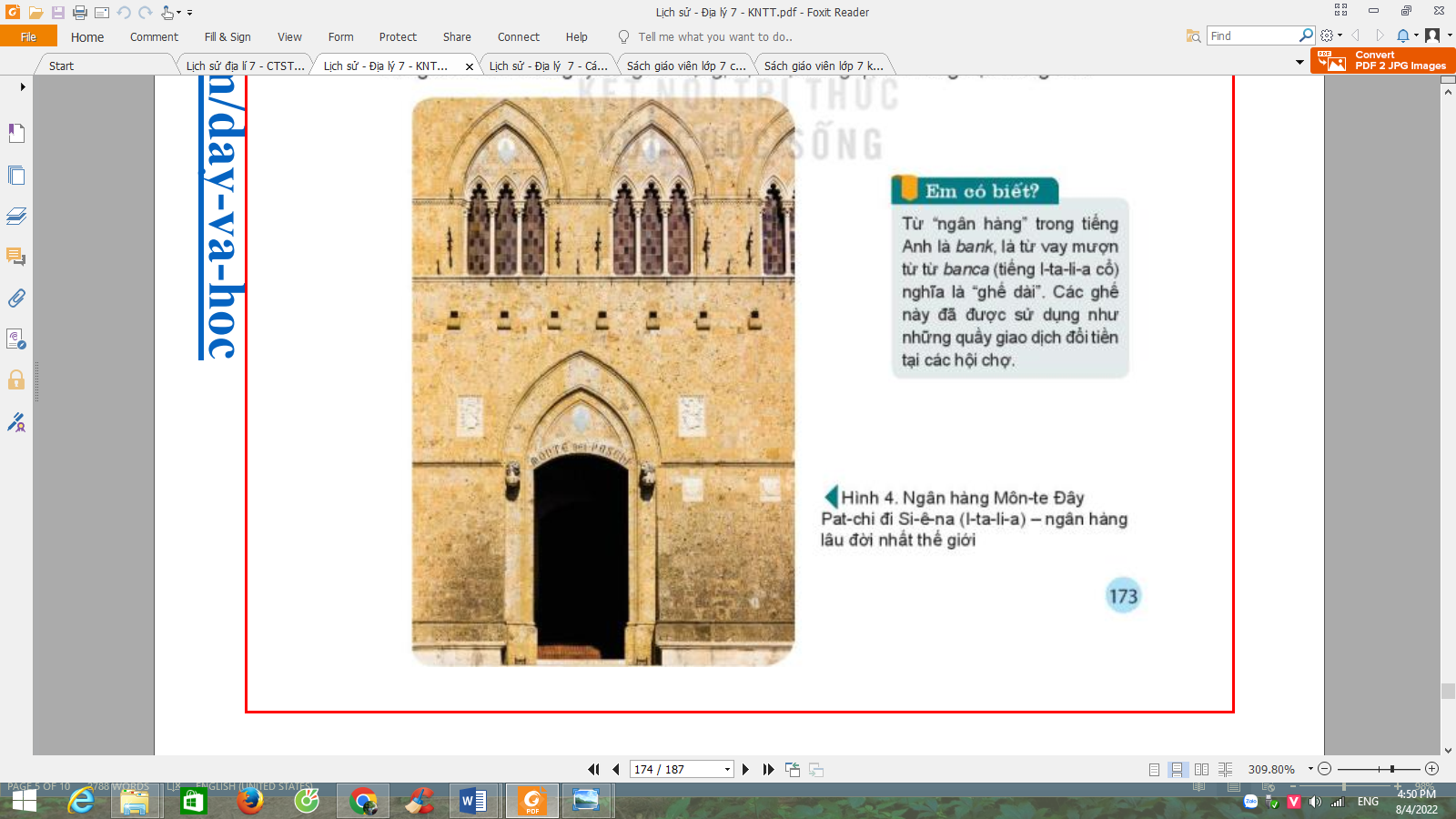 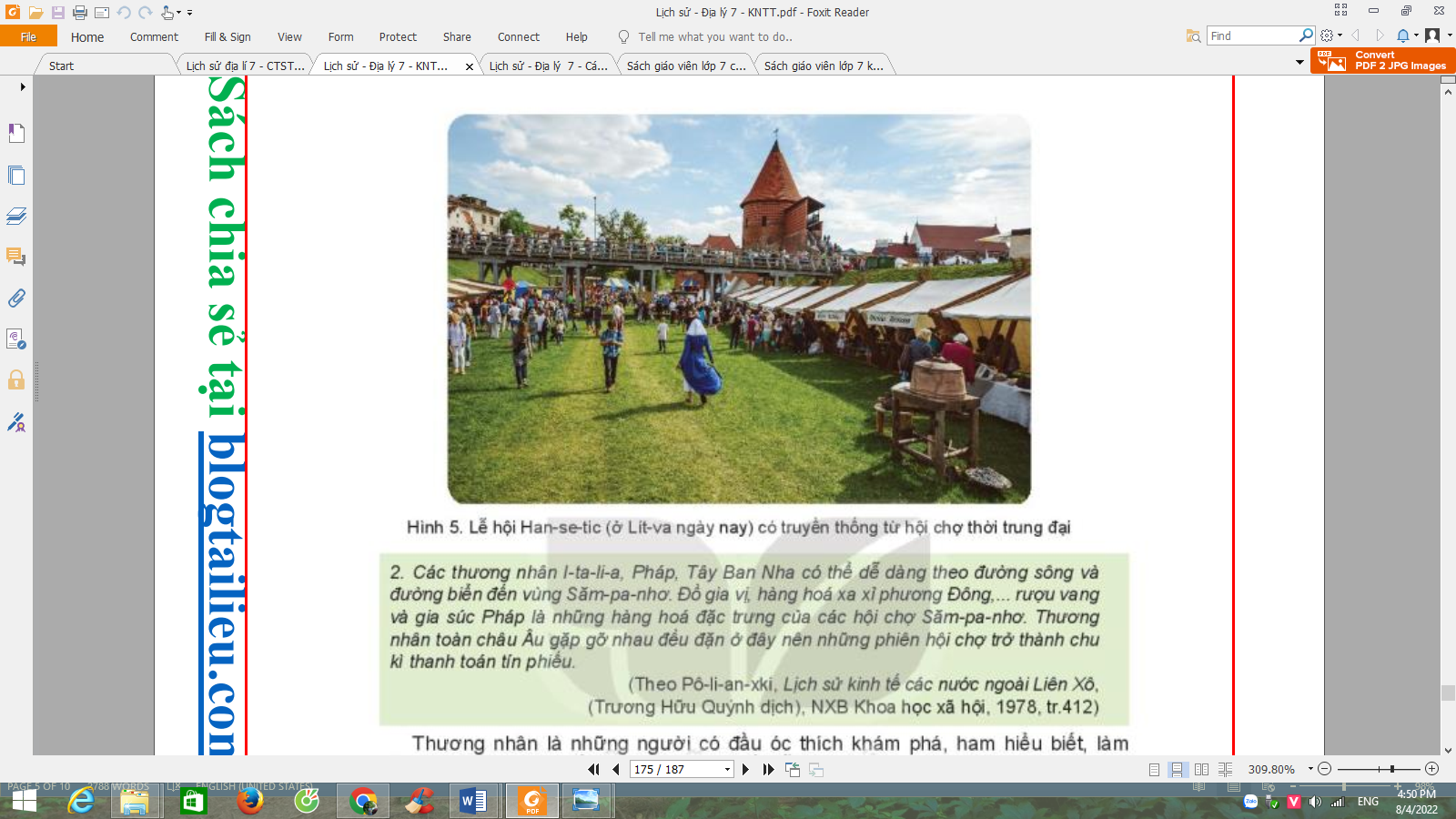 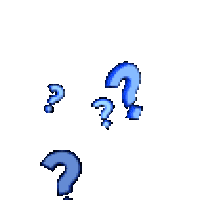 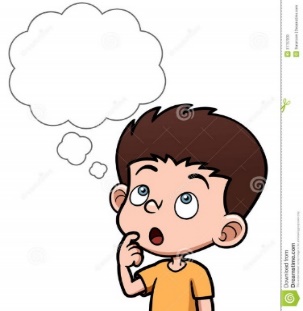 🡺 Các đô thị được hình thành.
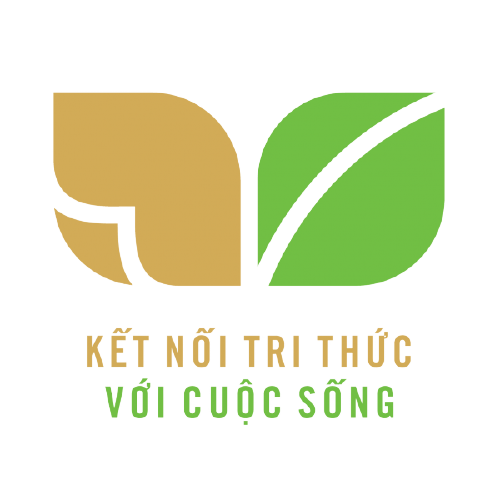 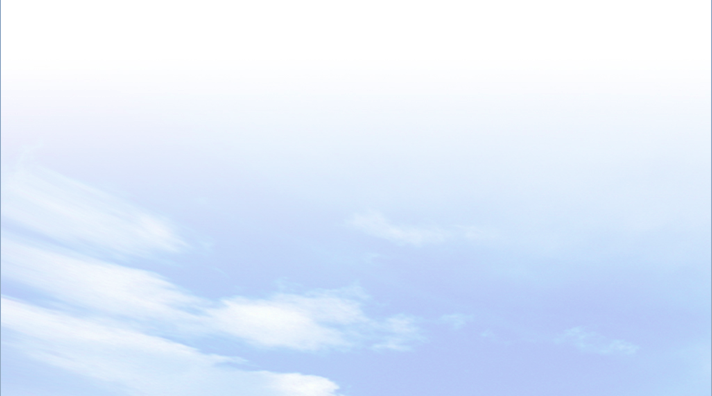 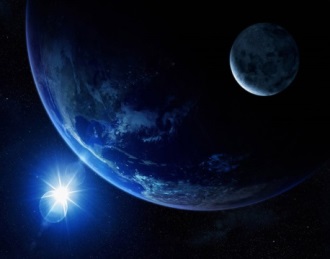 CHỦ ĐỀ CHUNG 2. ĐÔ THỊ: LỊCH SỬ VÀ HIỆN TẠI
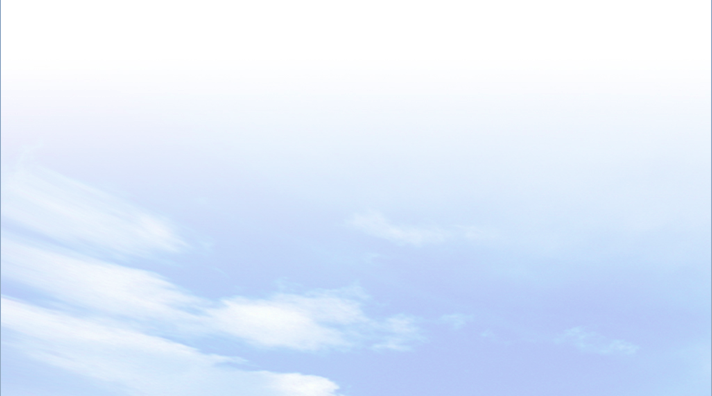 Đọc tài liệu SGK/172, 173, 174, tư liệu 2 và quan sát hình ảnh (hình 3, 4, 5), em hãy: 
1. Phân tích điều kiện dẫn đến sự ra đời các đô thị trung đại ở Tây Âu?
2. Cho biết tầng lớp thương nhân có vai trò như thế nào đối với các đô thị trung đại ở châu Âu?.
2
Các đô thị châu Âu thời trung đại và vai trò của giới thương nhân
a. Sự ra đời của các đô thị châu Âu thời trung đại
Thế kỉ X-XI, sản xuất thủ công nghiệp phát triển trong các lãnh địa 🡪 thành thị trung đại phát triển
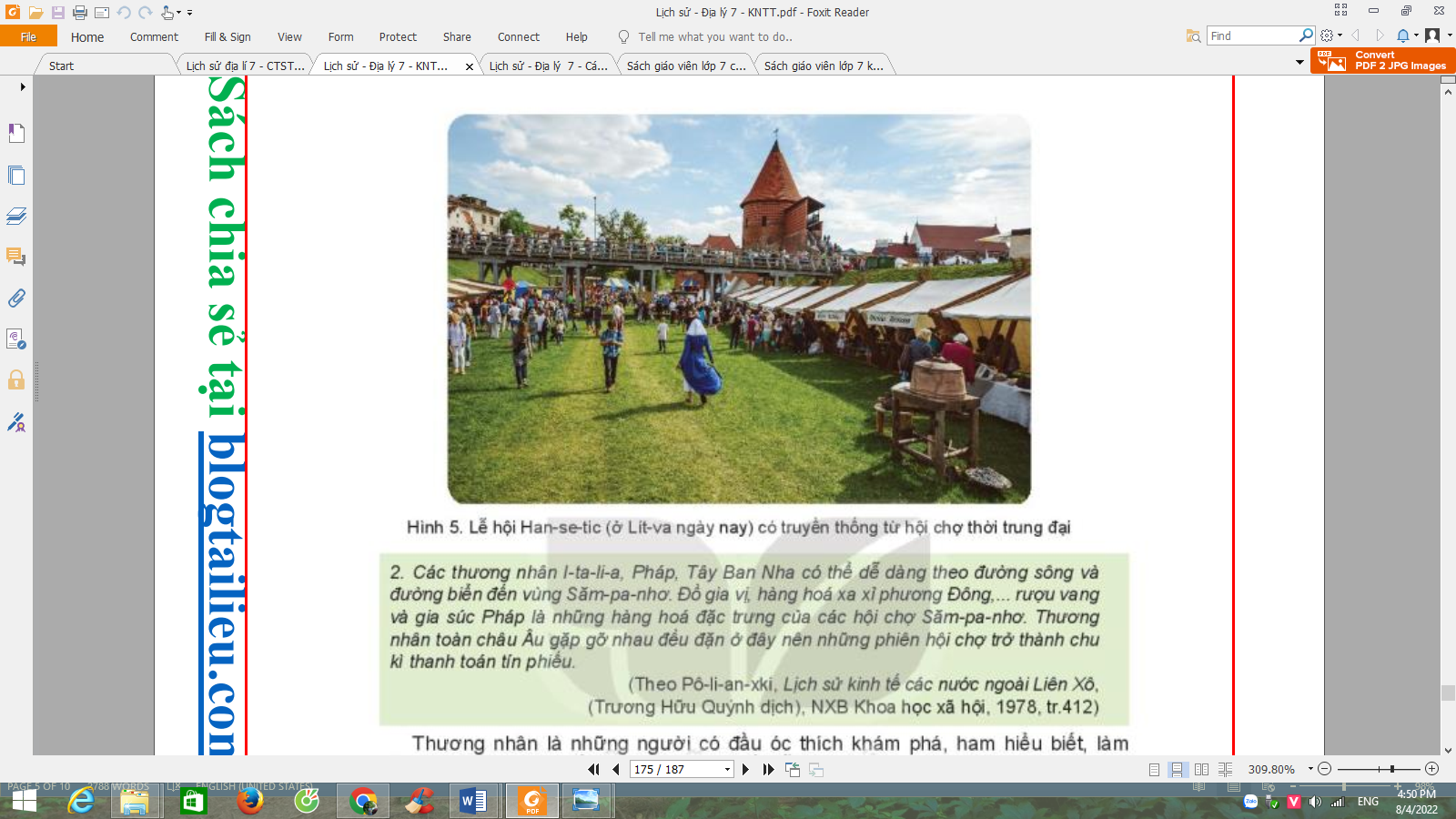 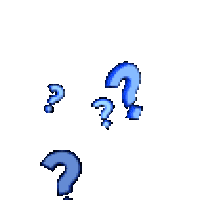 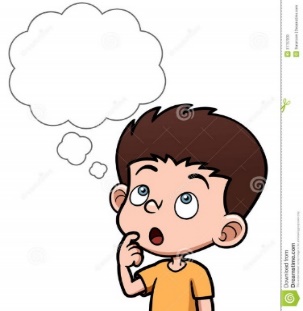 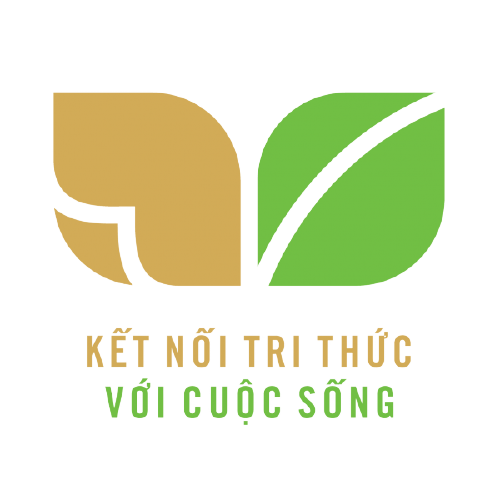 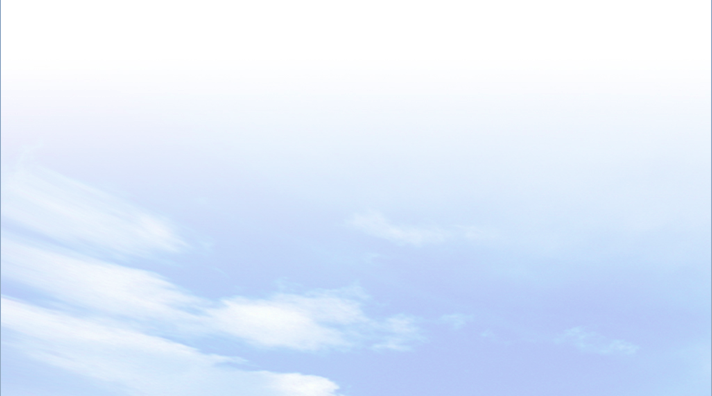 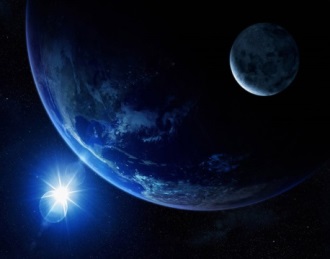 CHỦ ĐỀ CHUNG 2. ĐÔ THỊ: LỊCH SỬ VÀ HIỆN TẠI
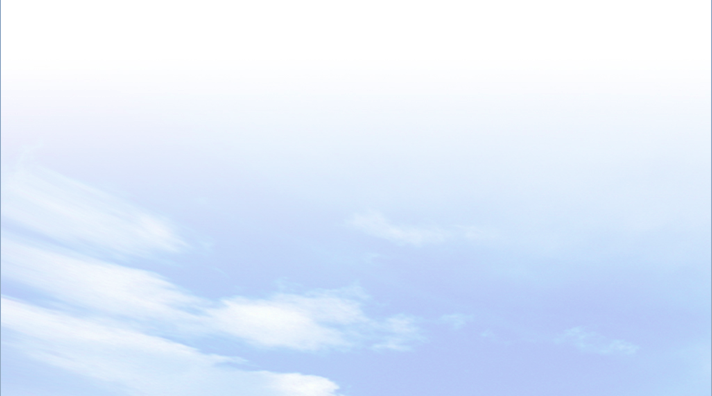 Đọc tài liệu SGK/172, 173, 174, tư liệu 2 và quan sát hình ảnh (hình 3, 4, 5), em hãy: 
1. Phân tích điều kiện dẫn đến sự ra đời các đô thị trung đại ở Tây Âu?
2. Cho biết tầng lớp thương nhân có vai trò như thế nào đối với các đô thị trung đại ở châu Âu?.
2
Các đô thị châu Âu thời trung đại và vai trò của giới thương nhân
a. Sự ra đời của các đô thị châu Âu thời trung đại
Thế kỉ X-XI, sản xuất thủ công nghiệp phát triển trong các lãnh địa 🡪 thành thị trung đại phát triển
b.Vai trò của thương nhân trong các đô thị châu Âu trung đại
Giới thương nhân là động lực thúc đẩy sự phát triển của đô thị
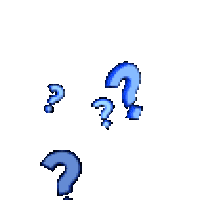 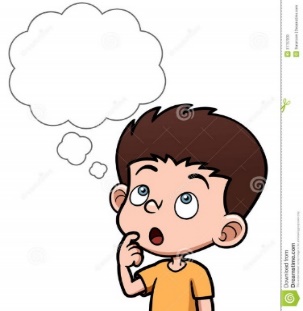 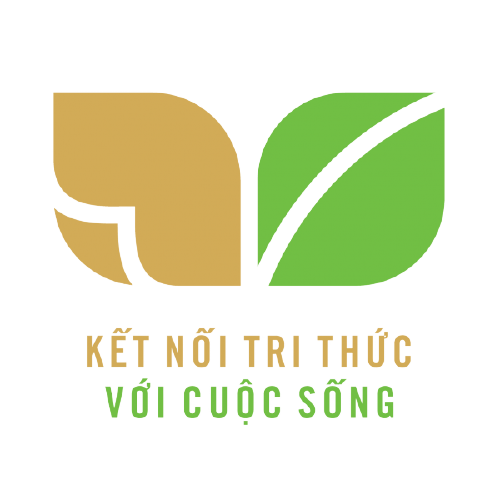 LUYỆN TẬP
Hoàn thành bài tập trắc nghiệm dưới hình thức trò chơi “AI LÀ TRIỆU PHÚ” sau:
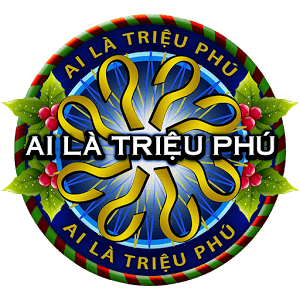 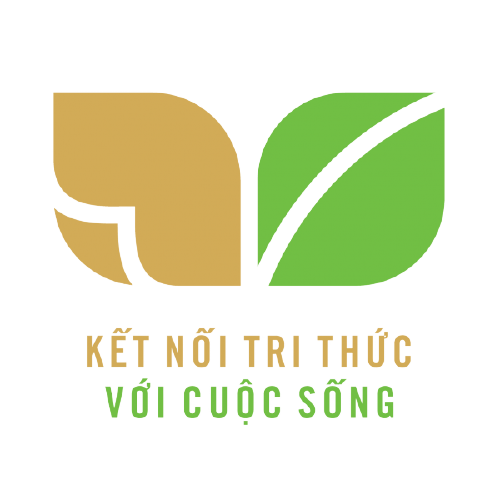 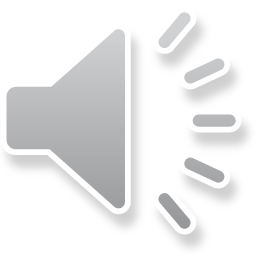 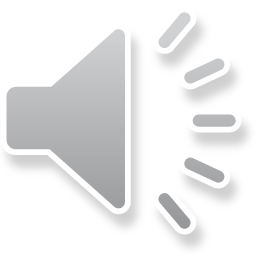 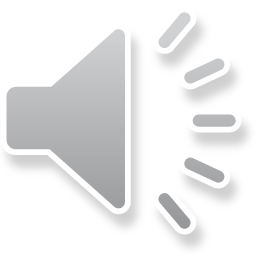 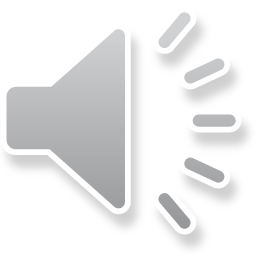 Câu 1. Nơi xuất hiện đô thị đầu tiên trong lịch sử nhân loại
B. Phương Nam.
A. Phương Bắc.
D. Phương Tây.
C. Phương Đông.
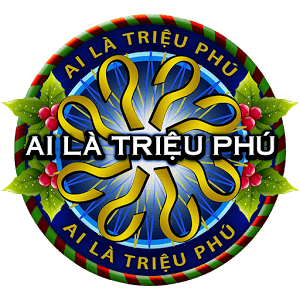 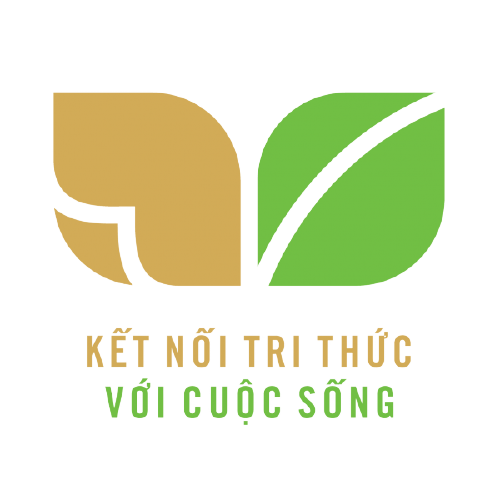 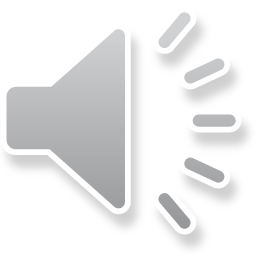 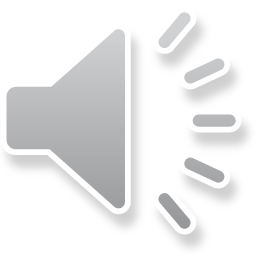 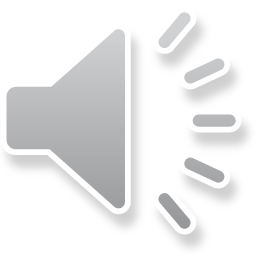 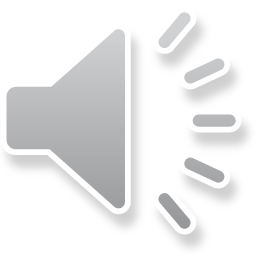 Câu 2. Các đô thị thường xuất hiện ở đâu?
B. Bên những dòng sông lớn.
A. Vùng núi hiểm trở.
C. Trong các hang động.
D. Tất cả các đáp án trên đúng.
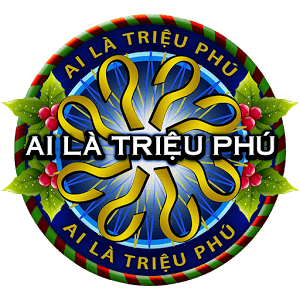 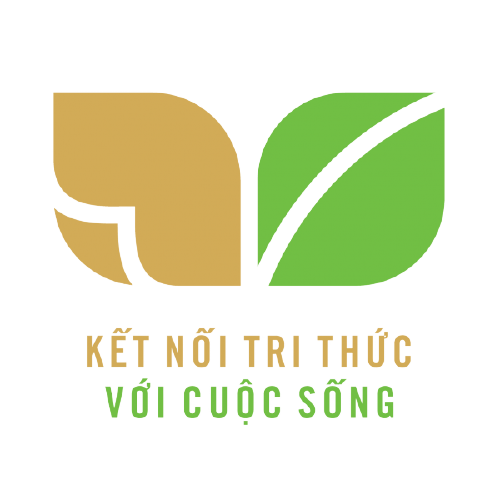 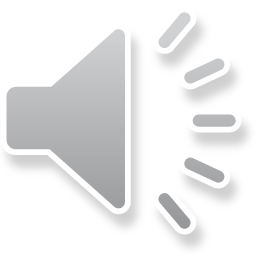 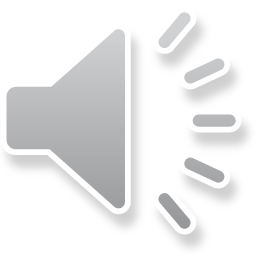 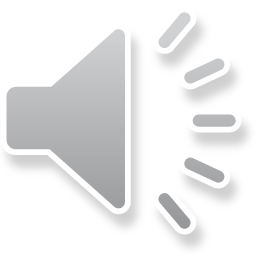 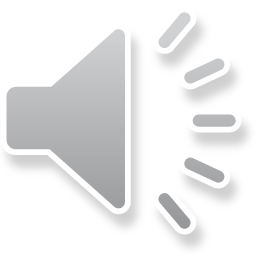 Câu 3. Vai trò của các đô thị thời cổ đại là
B. trung tâm kinh tế, xã hội.
A. trung tâm tôn giáo, chính trị.
D. trung tâm văn hóa.
C. trung tâm chính trị - quân sự.
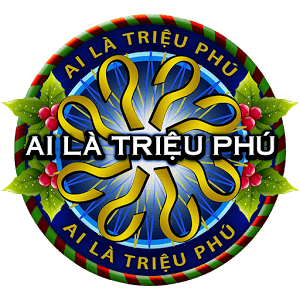 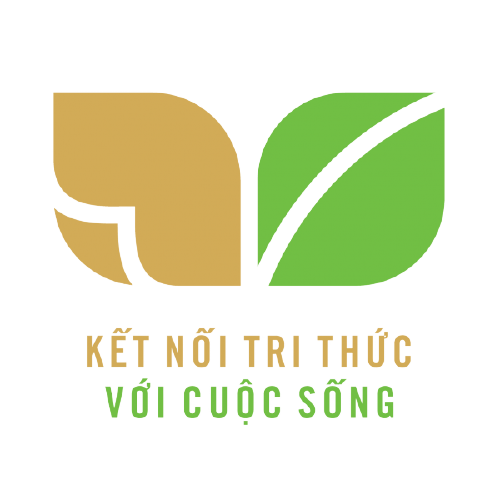 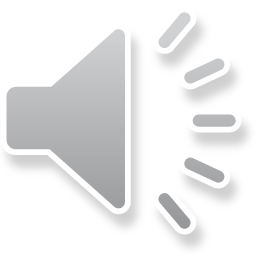 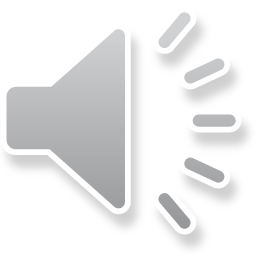 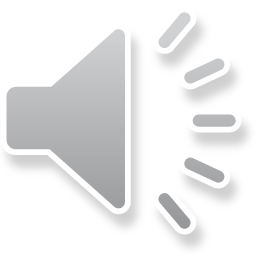 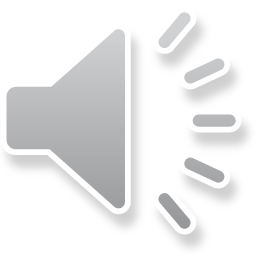 Câu 4. Thế kỉ VII TCN, Ba-bi-lon
A. bước đầu hình thành.
B. bắt đầu phát triển.
C. phát triển với quy mô lớn và sầm uất nhất.
D. dần suy tàn và sụp đổ.
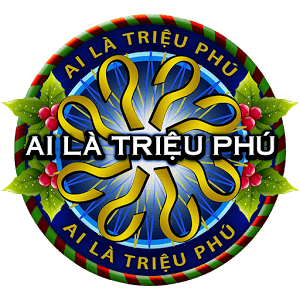 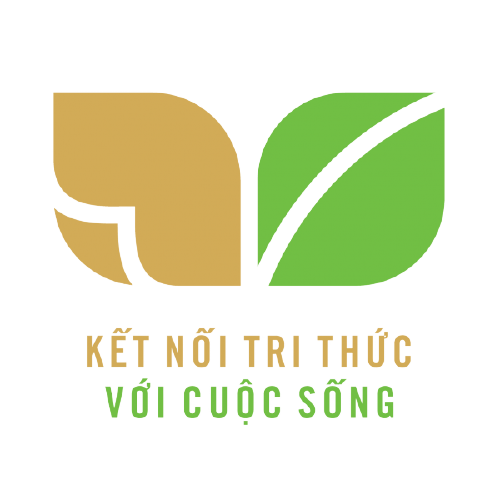 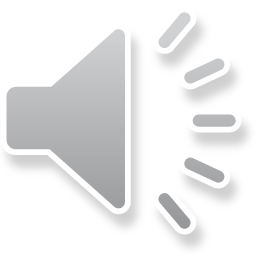 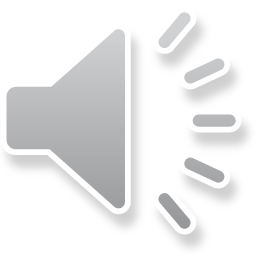 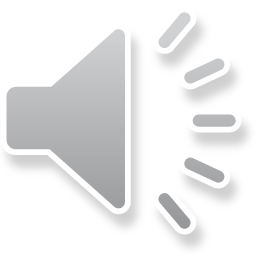 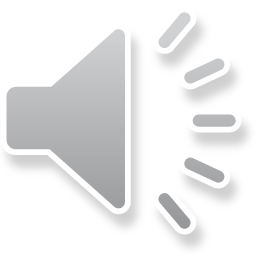 Câu 5. Cơ sở phát triển của các thành thị ở phương Tây là gì?
B. Sự phát triển của thủ công nghiệp.
A. Sự phát triển của nông nghiệp.
D. Sự phát triển của thủ công và thương nghiệp.
C. Sự phát triển của thương nghiệp.
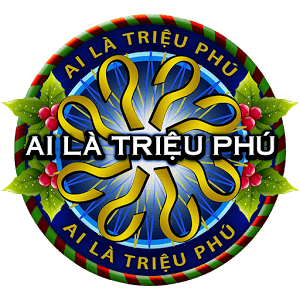 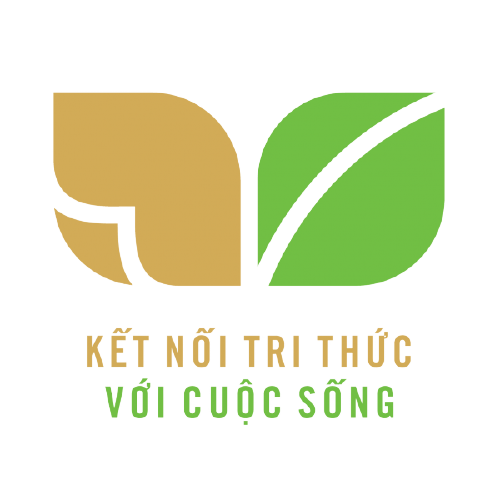 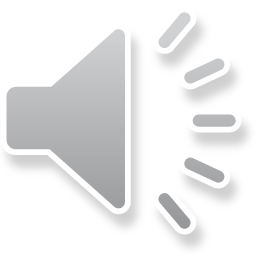 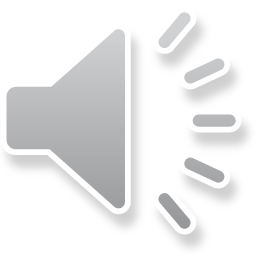 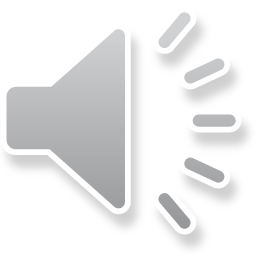 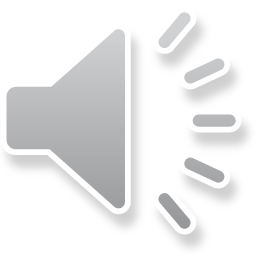 Câu 6. Đô thị quan trọng nhất của Hi Lạp cổ đại là
A. Ai Cập.
B. Trường An.
C. A-ten.
D. Rô ma.
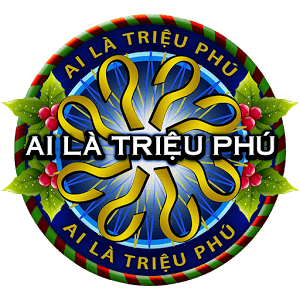 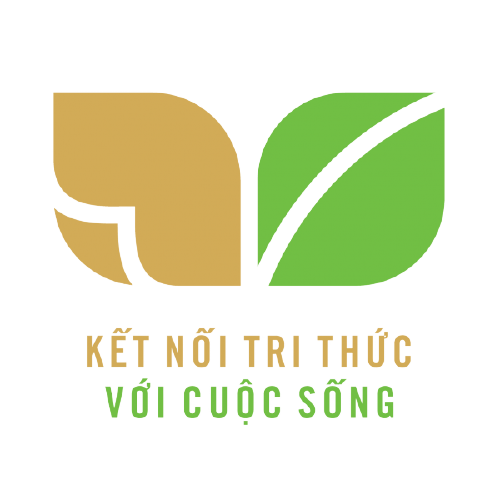 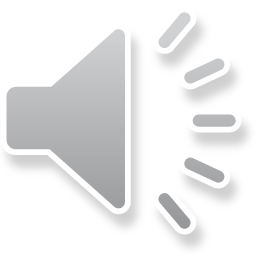 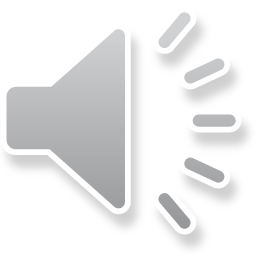 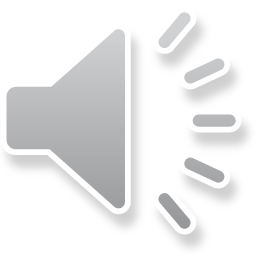 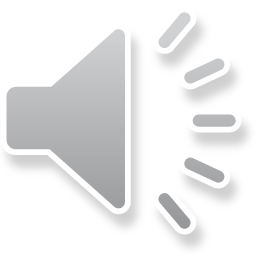 Câu 7. Sản xuất thủ công nghiệp trong các lãnh địa phát triển mạnh vào thời gian nào?
B. Thế kỉ X - XI.
A. Thế kỉ V - VI.
D. Thế kỉ XVI - XVII.
C. Thế kỉ XV - XVI.
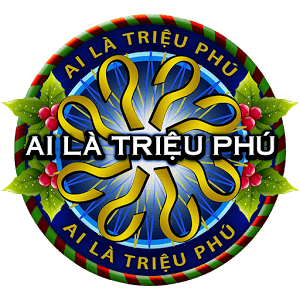 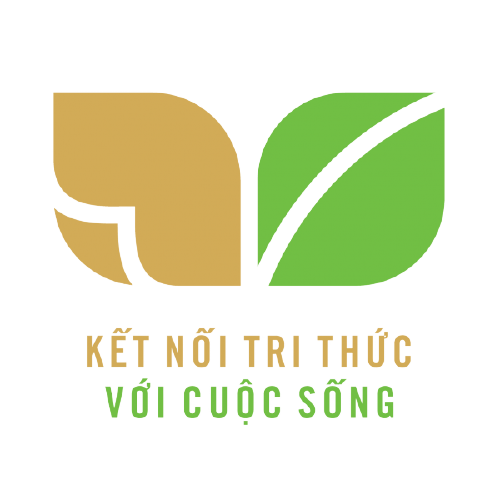 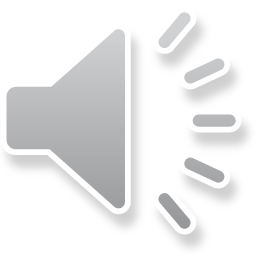 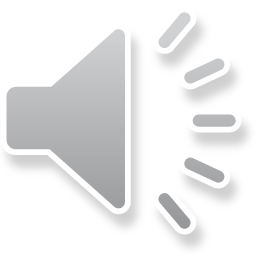 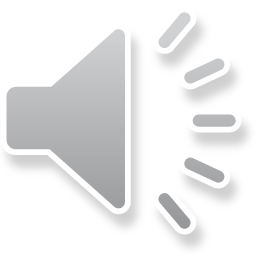 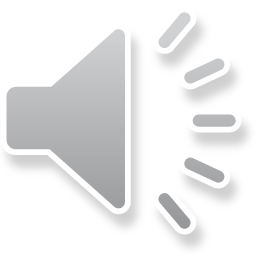 Câu 8. Thế kỉ XIV, vùng nào của châu Âu tập trung các đô thị phát triển nhất?
B. Nước Đức.
A. Nước Ý.
D. Nước Pháp.
C. Nước Nga.
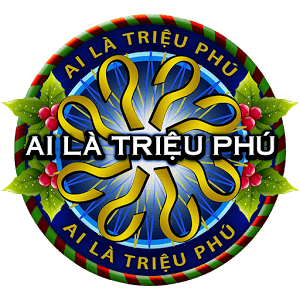 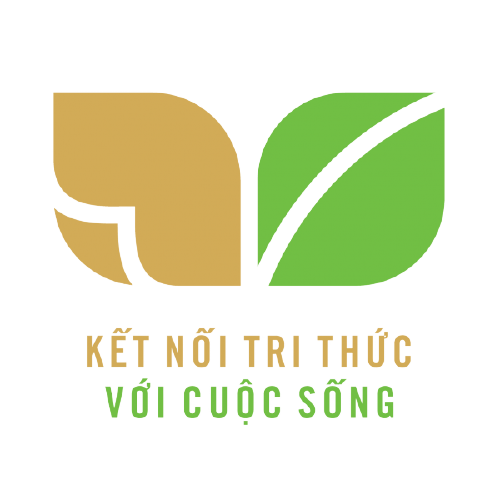 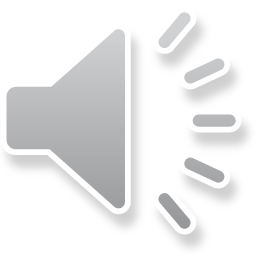 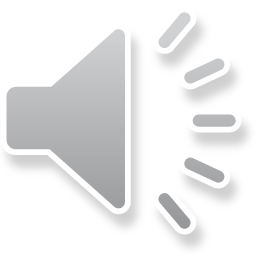 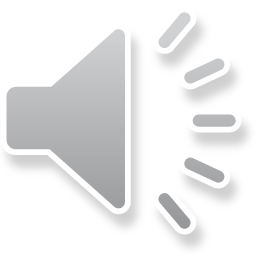 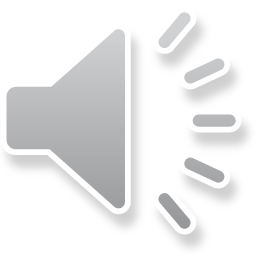 Câu 9. Thế kỉ XV, vùng nào của châu Âu tập trung các đô thị phát triển nhất?
A. Biển Bắc.
B. Biển Măng Sơ.
D. Biển Ban Tích.
C. Biển Đen.
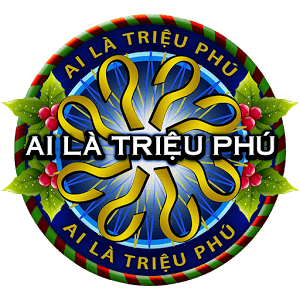 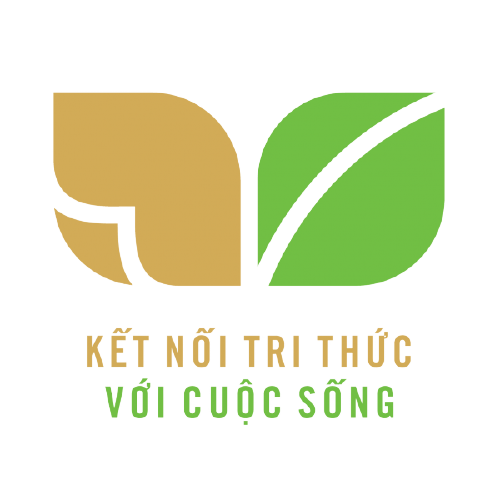 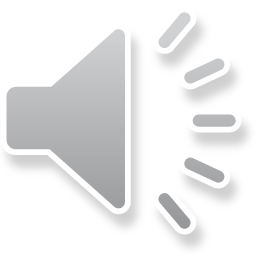 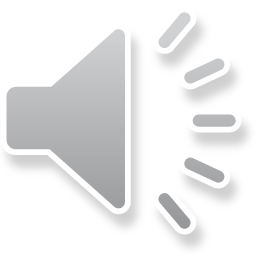 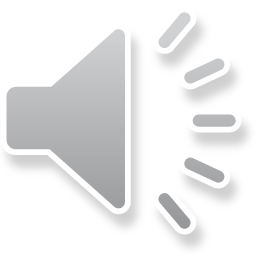 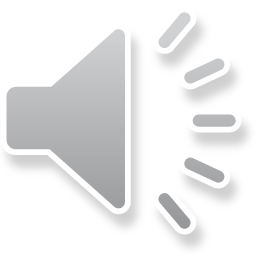 Câu 10. Vai trò của thương nhân trong các thành thị châu Âu trung đại
B. đông lực thúc đẩy hoạt động ngoại thương.
A. chủ nhân của hoạt động thương nghiệp.
C. động lực thúc đẩy sự phát triển của đô thị.
D. động lực thúc đẩy hoạt động kinh tế.
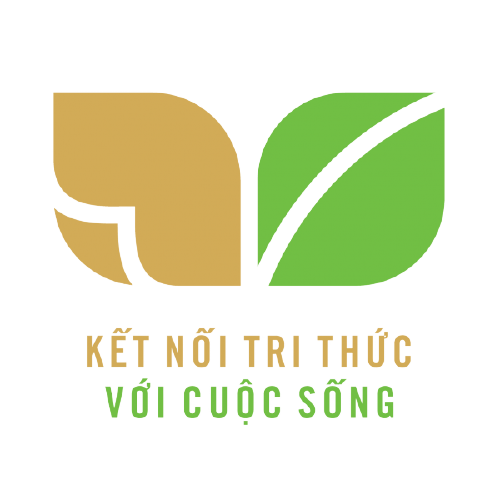 VẬN DỤNG
Dựa vào kiến thức vừa học hãy hoàn thành bài tập 3 trong SGK/174
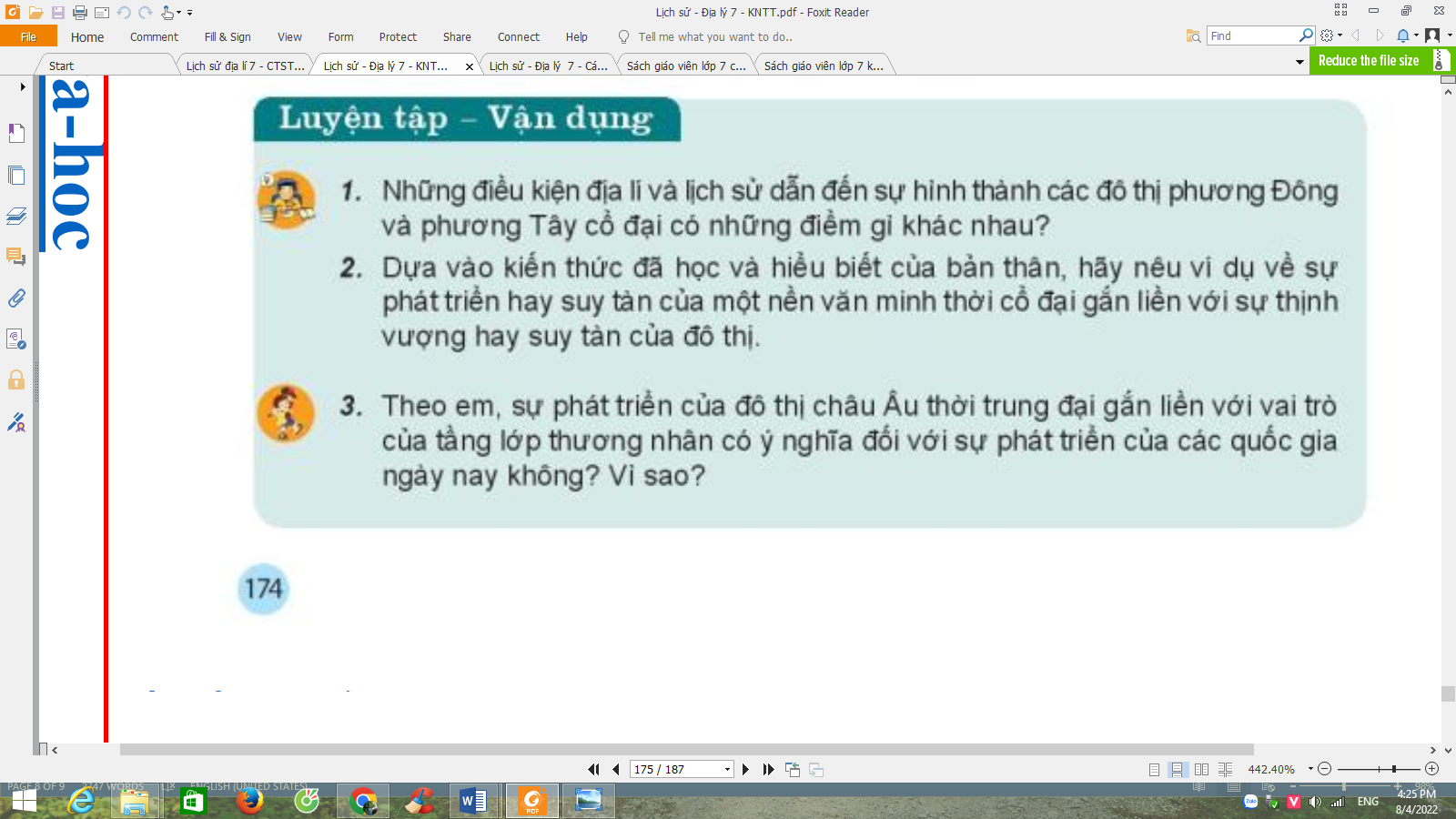 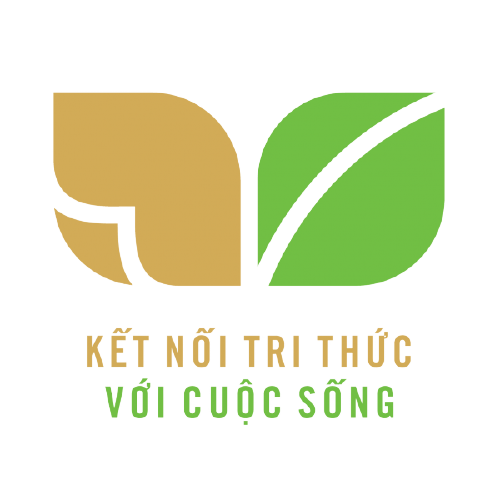 HƯỚNG DẪN TỰ HỌC
- Học bài, ôn tập theo đề cương,…
- Chuẩn bị kiểm tra cuối học kì II đạt hiệu quả